Land use and land cover change, socioeconomic shocks,and effects on biodiversity
Volker C. Radeloff, et al.
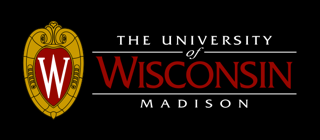 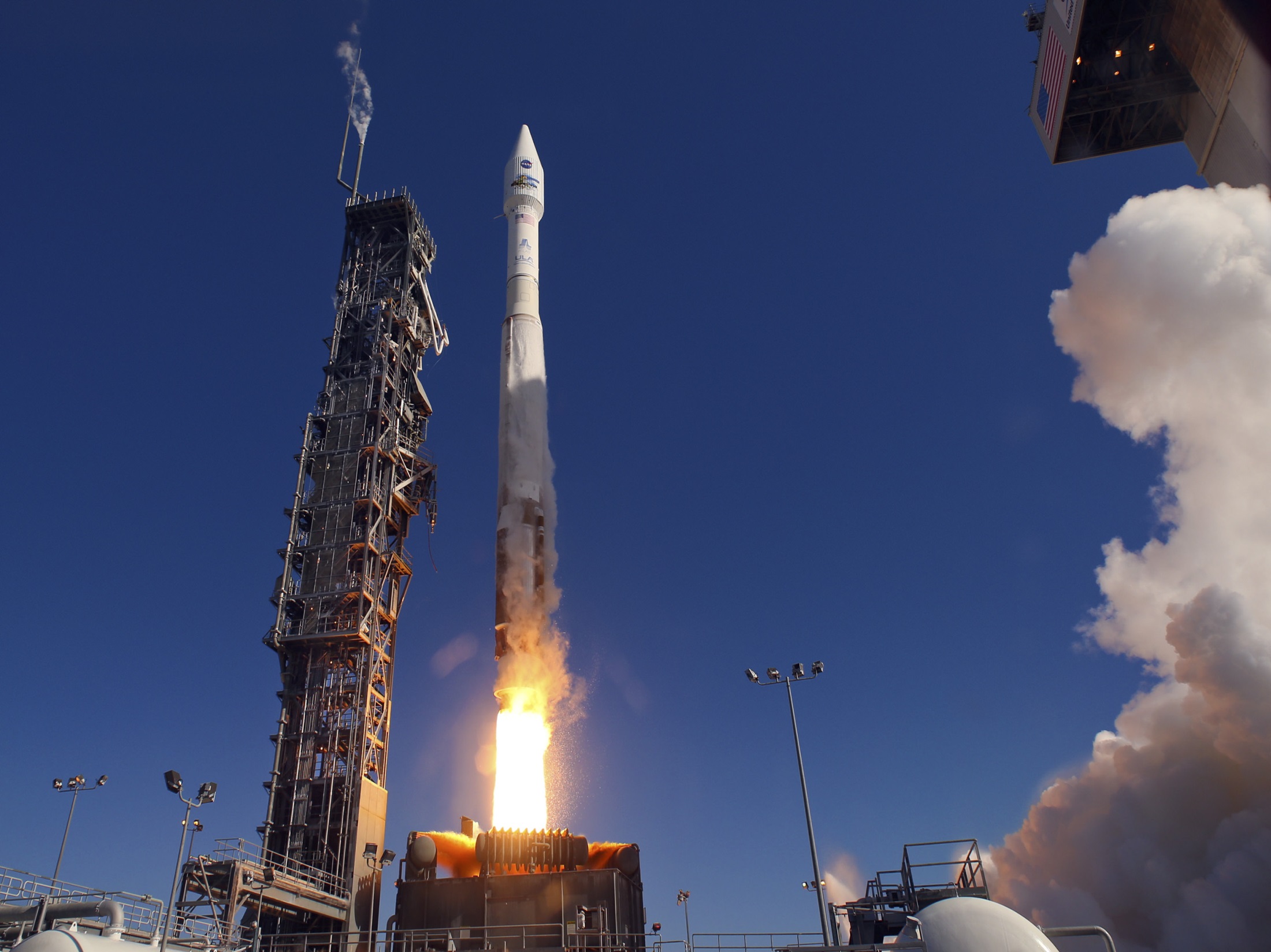 Resolution
Area
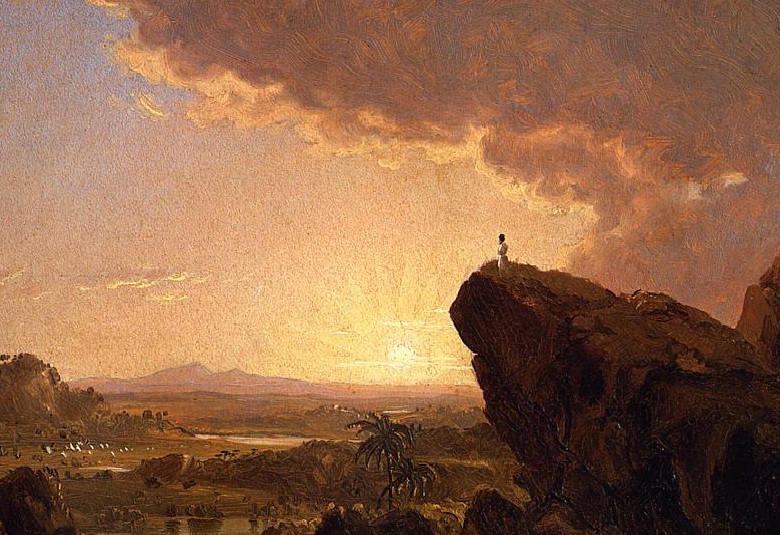 Resolution
Area
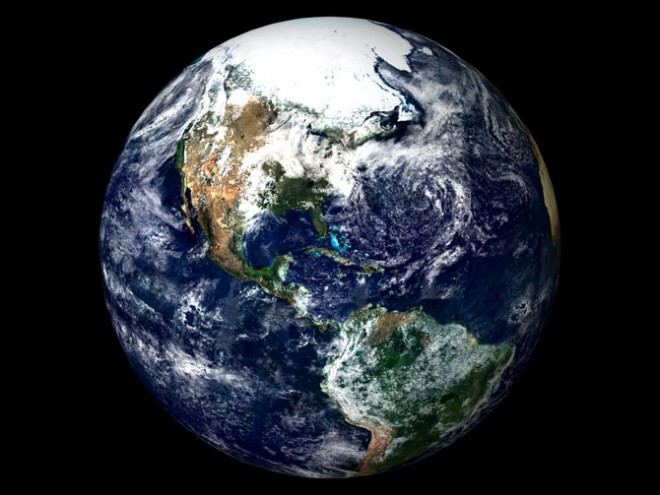 Remote
Sensing
Bio-
diversity
LCLUC
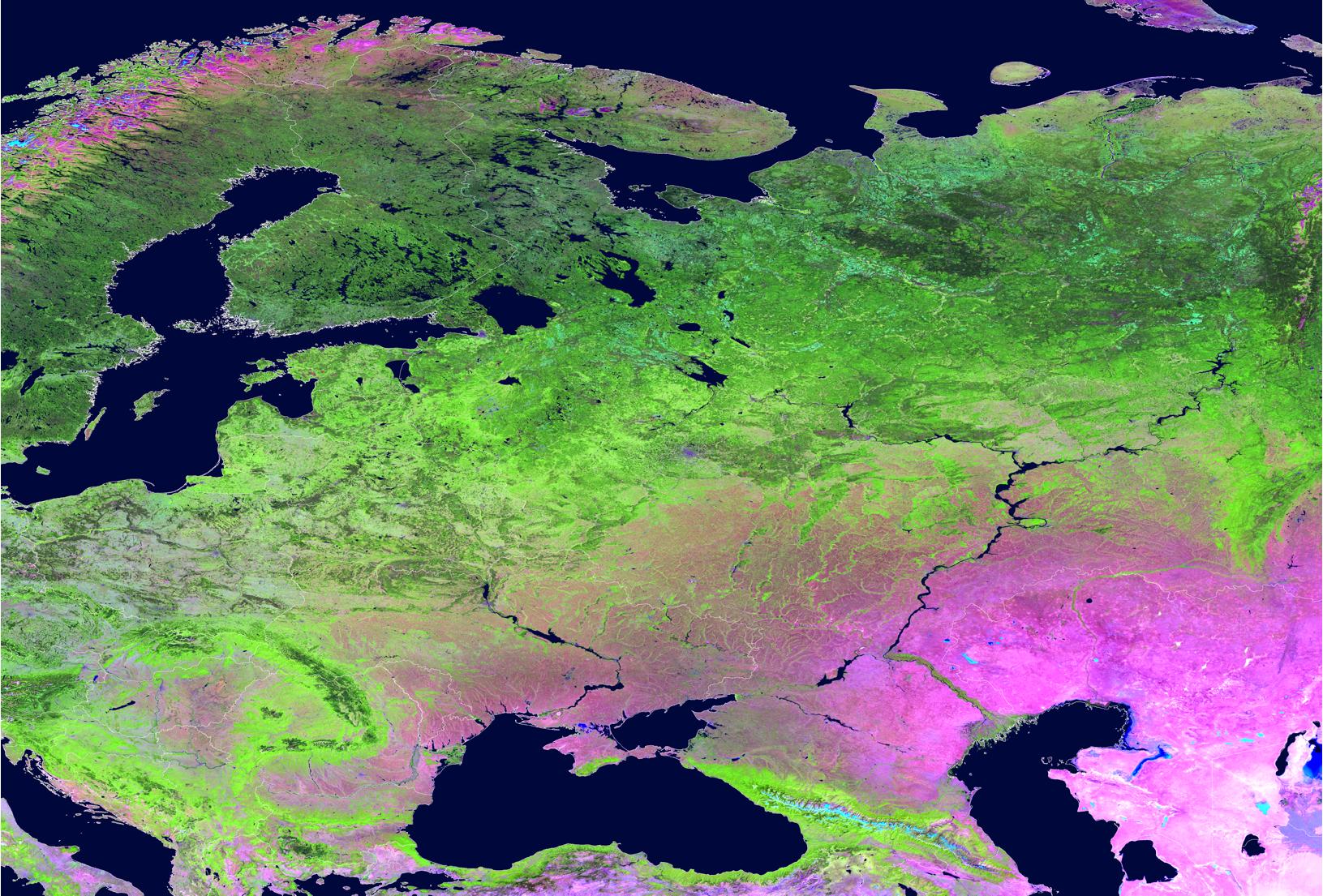 P. Potapov, J. Alix-Garcia, K. de Beurs, S. Gehlbach, M. Hansen, G. Henebry, J. McCarty, A. Pidgeon, M. Ozdogan, C. Woodcock, …C. Alcantara, M. Baumann, E. Bragina, V. Butsic, M. Dubinin, A. Krylov, T. Kuemmerle, C. Munteanu, P. Olofsson, A. Prishchepov, S. Turubanova, A. Tyukavina, D. Uvsh, S. Walker, K. Wendland, …D. Aksenov, I. Barton, L. Baskin, B. Bleyhl, O. Chaskovskyy, P. Griffith, L. Halada, P. Hostert, G. Kiraly, D. Kaim, J. Knorn, E. Konkoly-Gyuro, J. Kozak, I. Kruhlov, J. Lievskovsky, A. Lushchekina, M. Main, D. Mueller, M. Nita, K. Ostafin, K. Ostapowiscz, K. Perzanowski, A. Rabe, F. Schierhorn, O. Shandra, A. Sieber, T. Sipko, E. Ziolkowska …
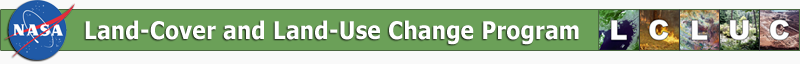 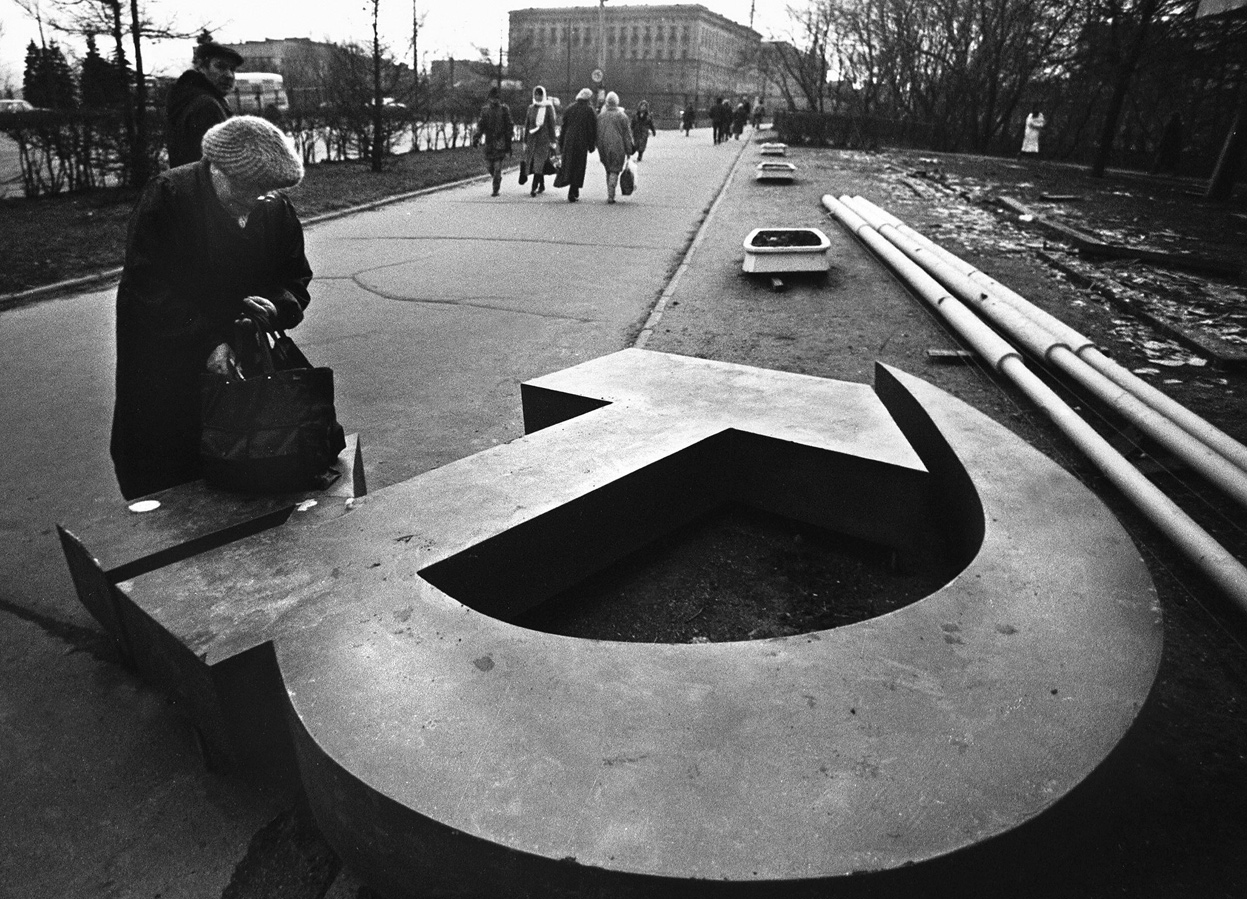 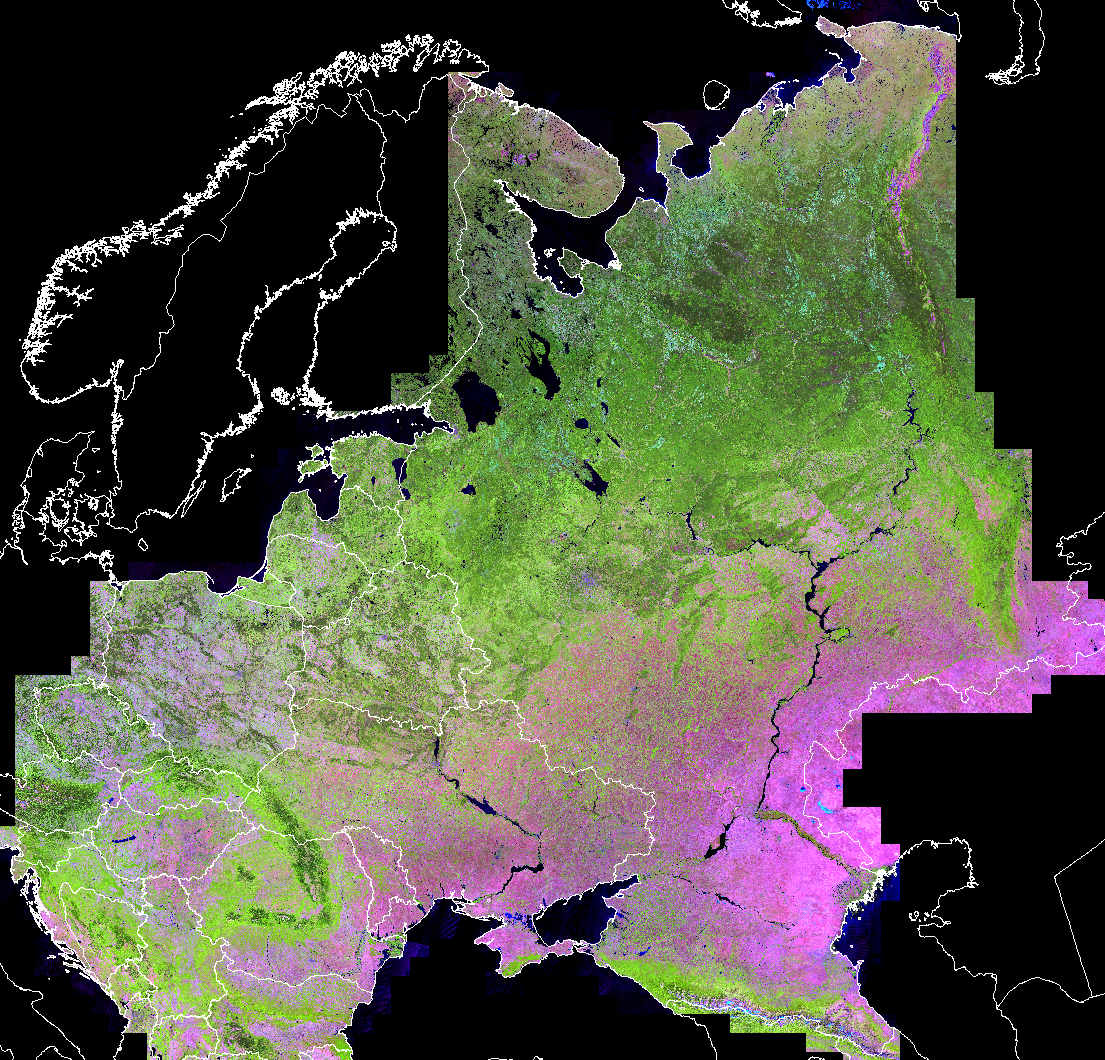 2012
Potapov et al., 2015
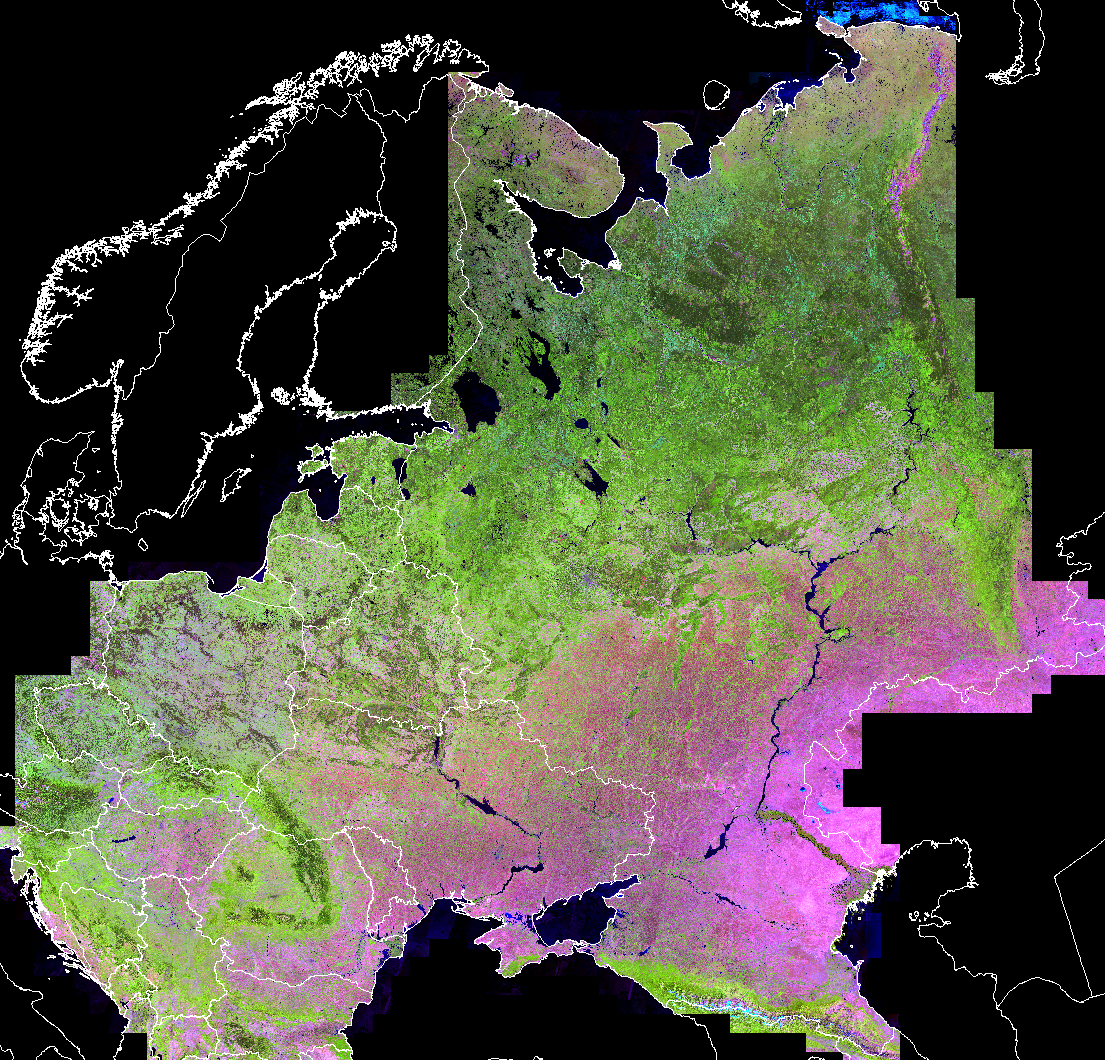 1985
Potapov et al., 2015
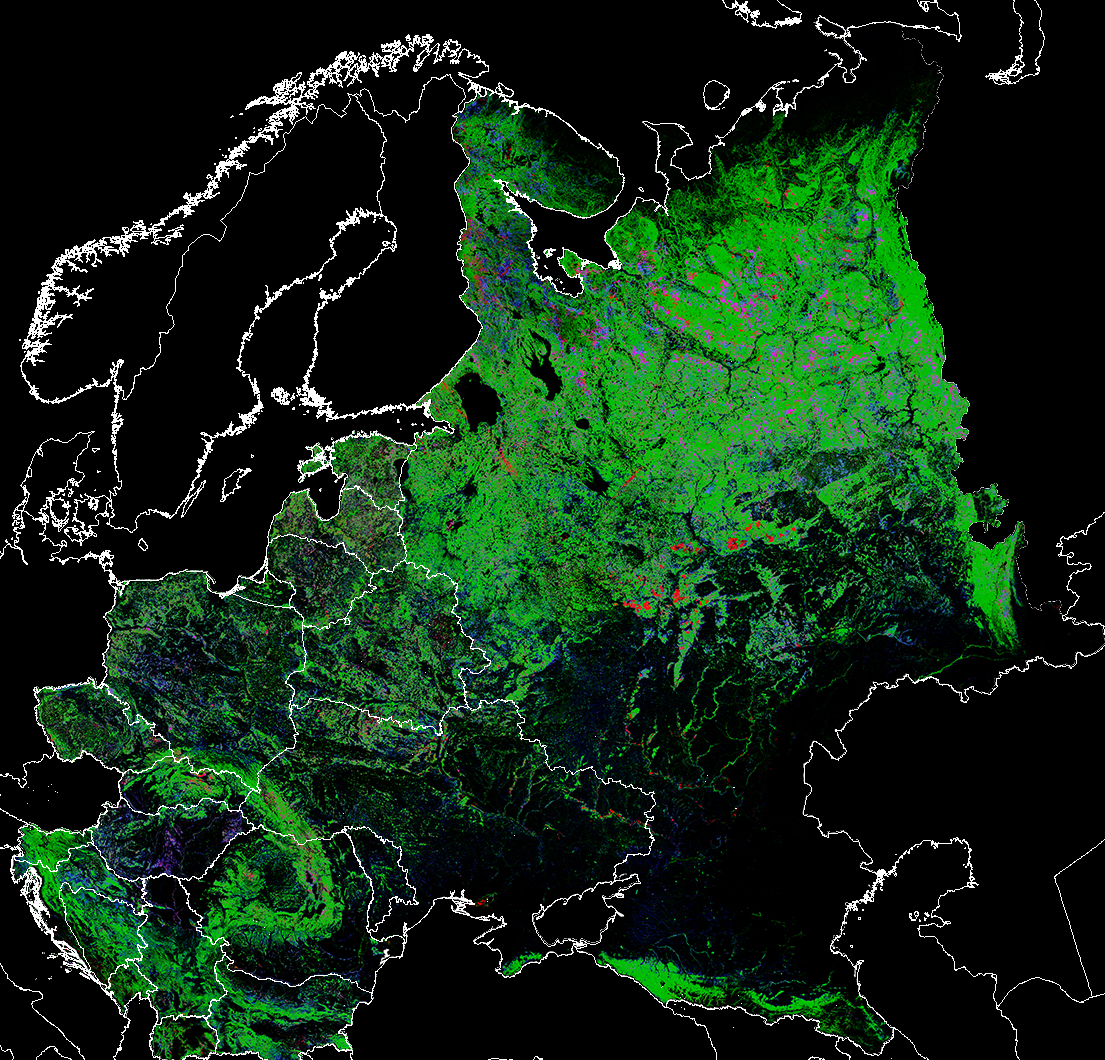 Forest cover dynamics
1985-2012
low       high
Forest cover
Forest loss
Forest gain
Forest rotation
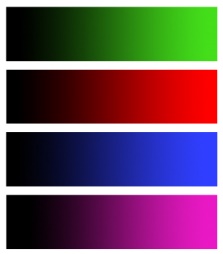 Potapov et al., 2015
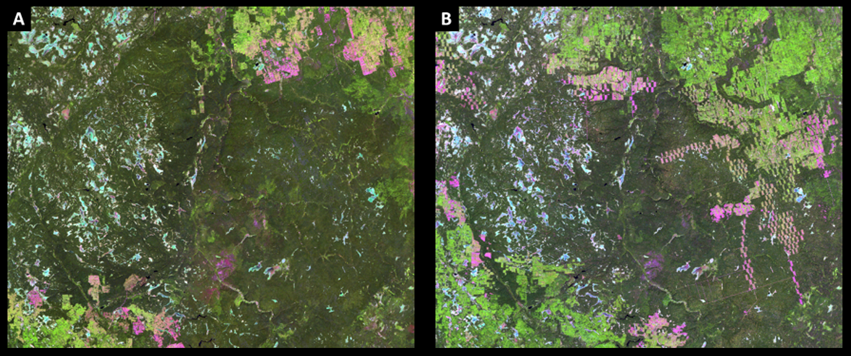 1985
2012
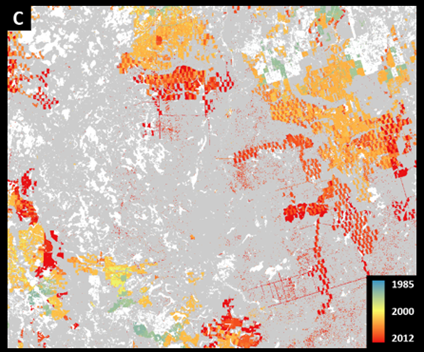 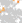 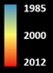 Potapov et al., 2015
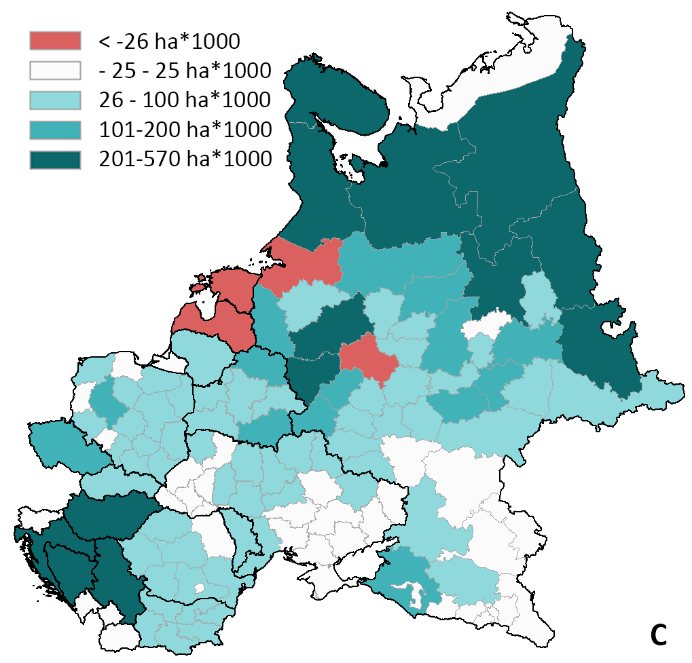 Potapov et al., 2015
Eastern European Countries
Alix-Garcia et al.
Eastern European Countries
Latvia
Slovakia
Estonia

…..

Russia
Post-Yugoslavia
Alix-Garcia et al.
Eastern European Countries
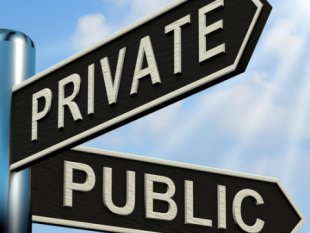 Alix-Garcia et al.
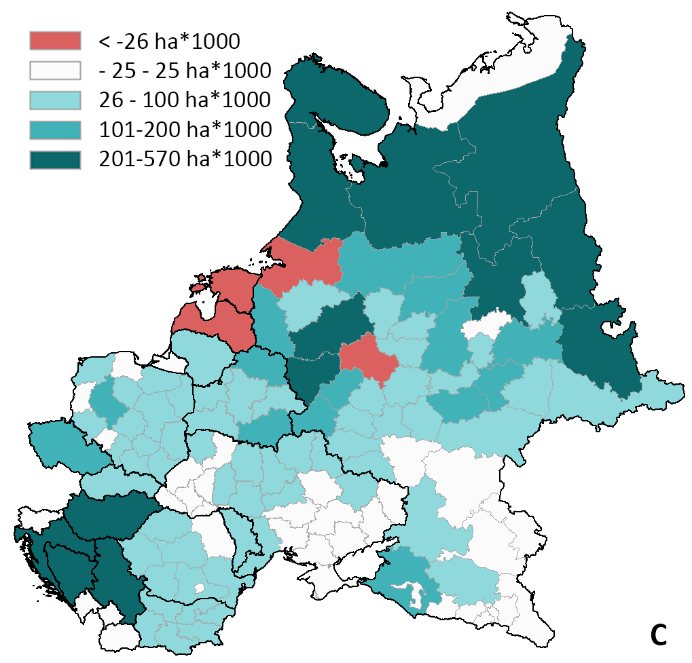 Potapov et al., 2015
Russian regions
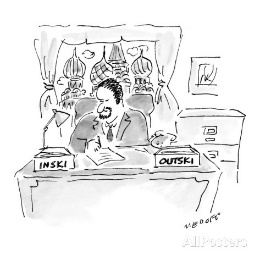 Gehlbach et al.
Russian regions
Chuvash
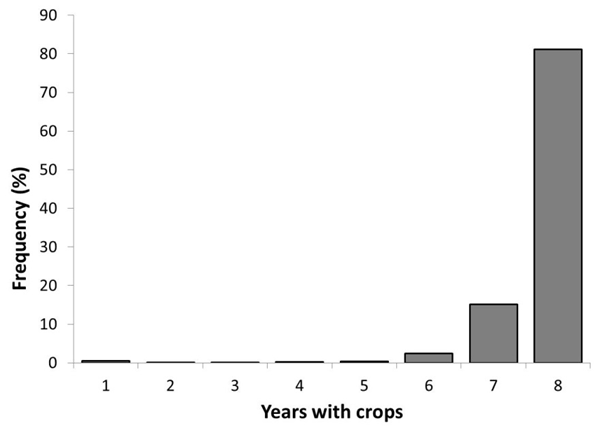 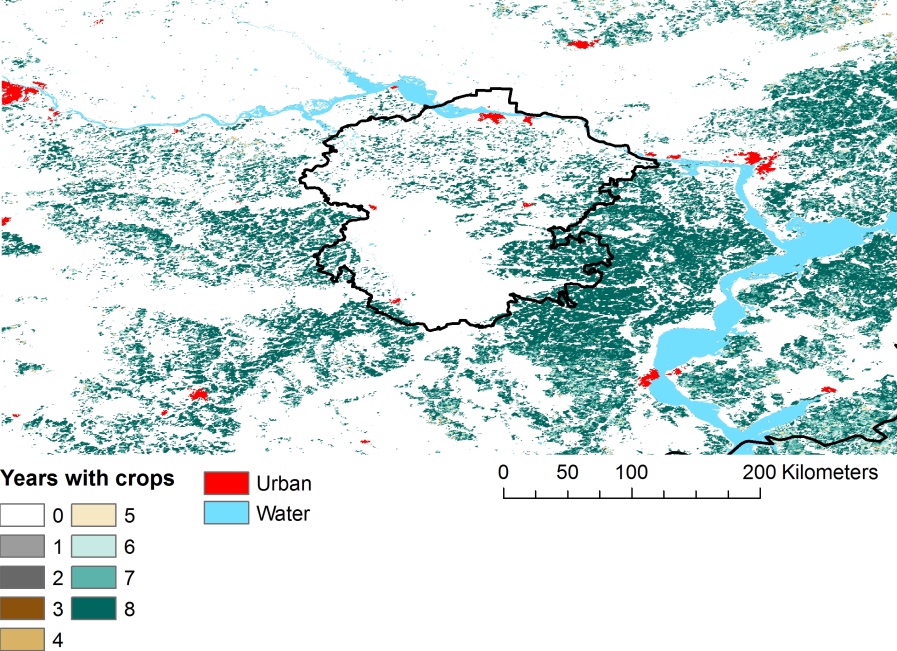 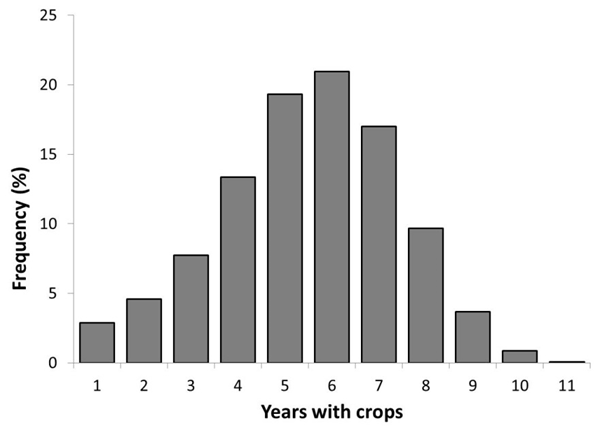 Stavropol
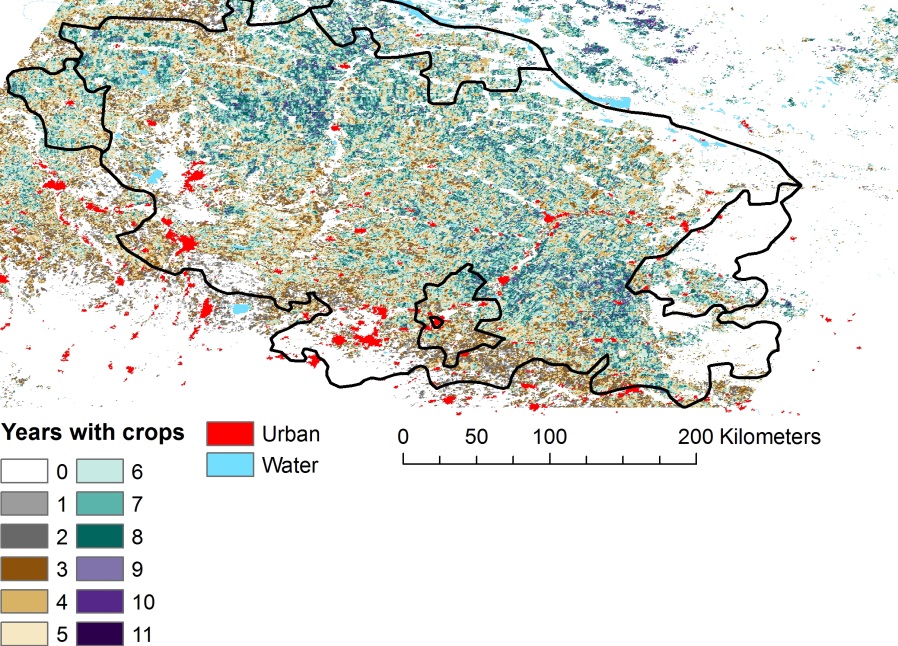 De Beurs & Ioffe, 2013
Policies and institutions
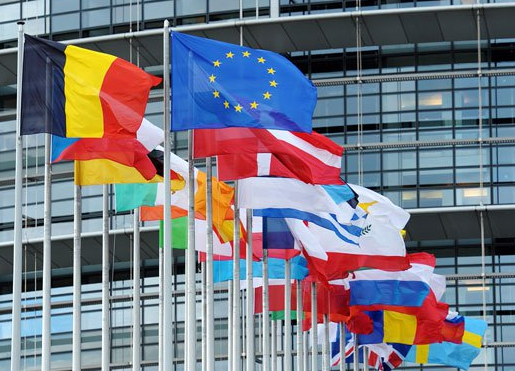 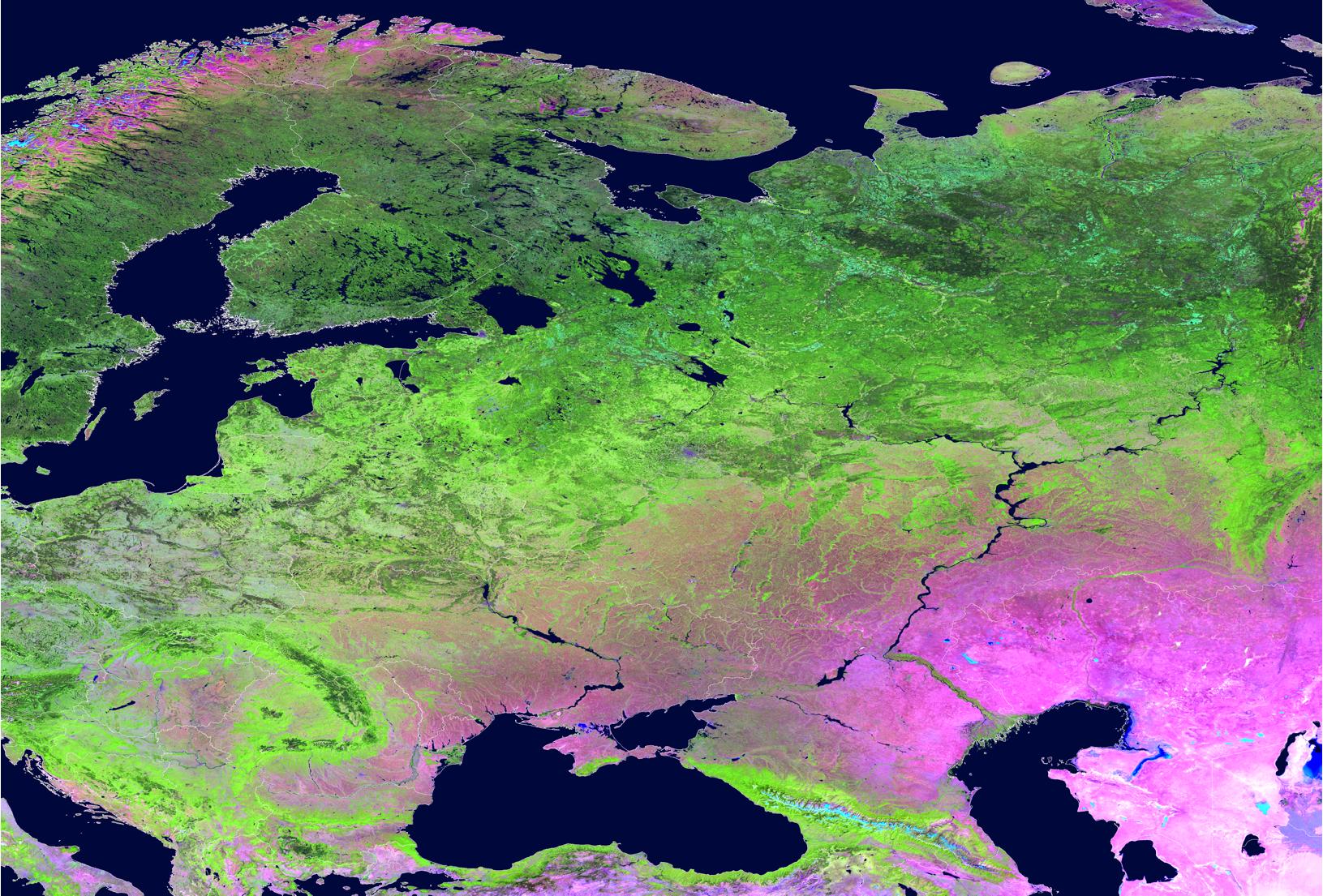 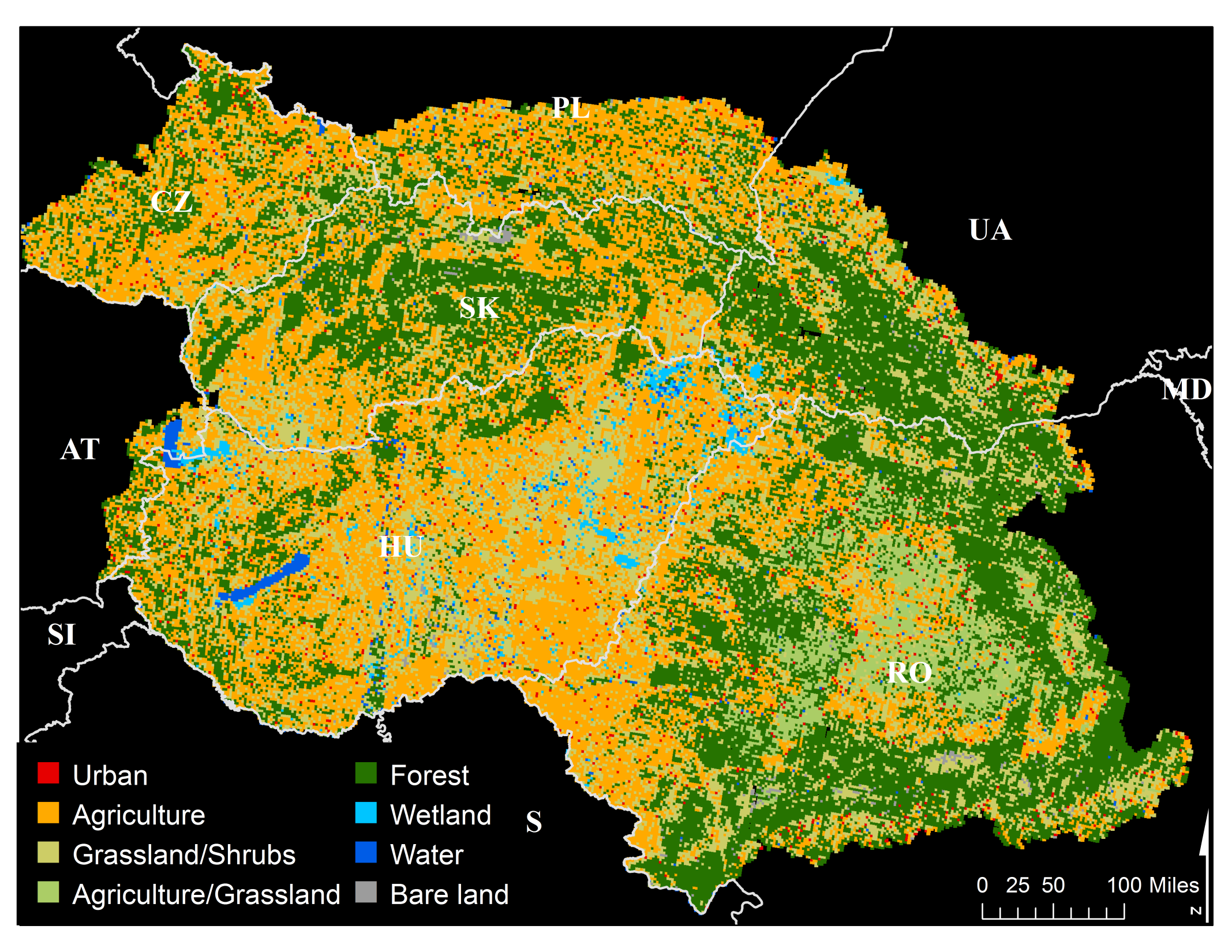 1860
Munteanu et al., in review
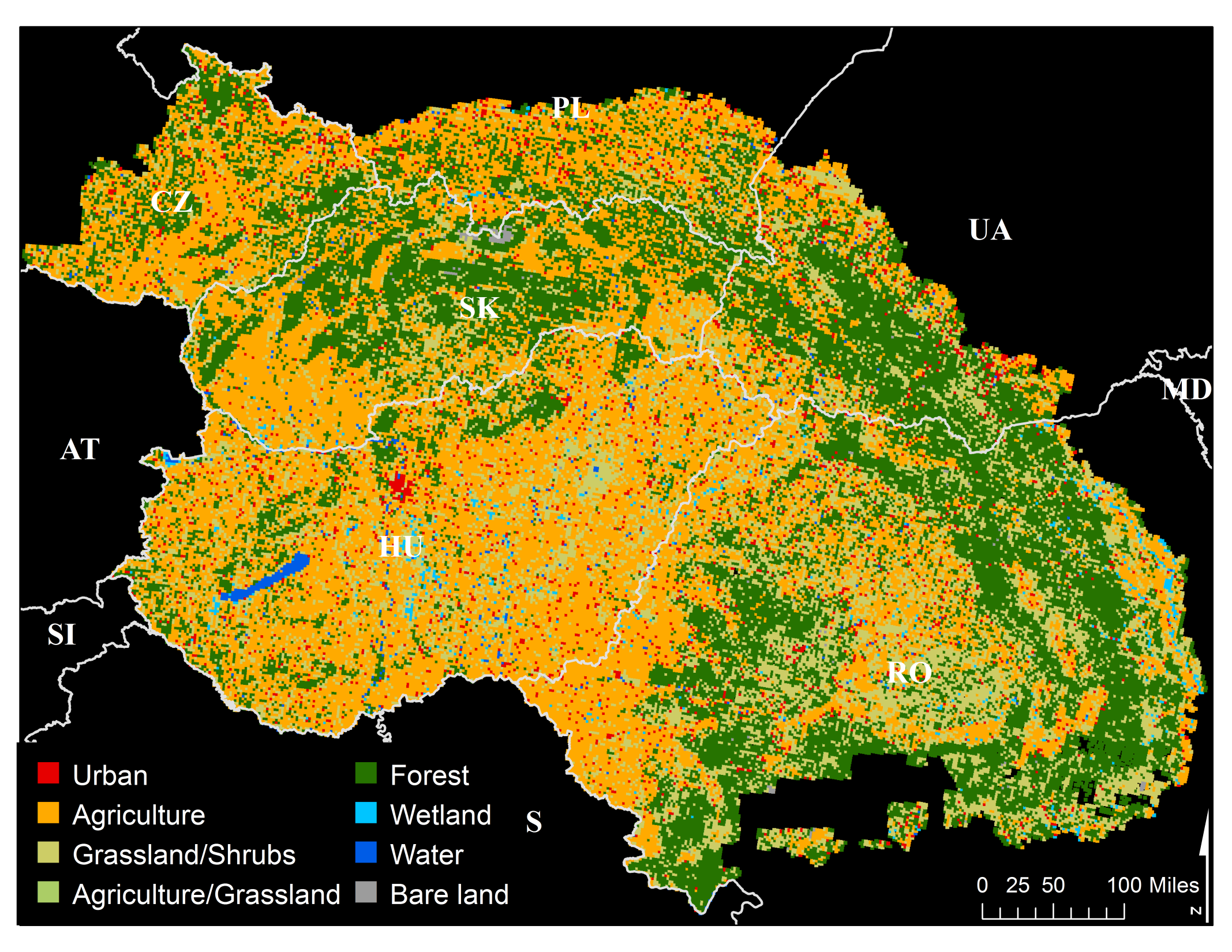 1930
Munteanu et al., in review
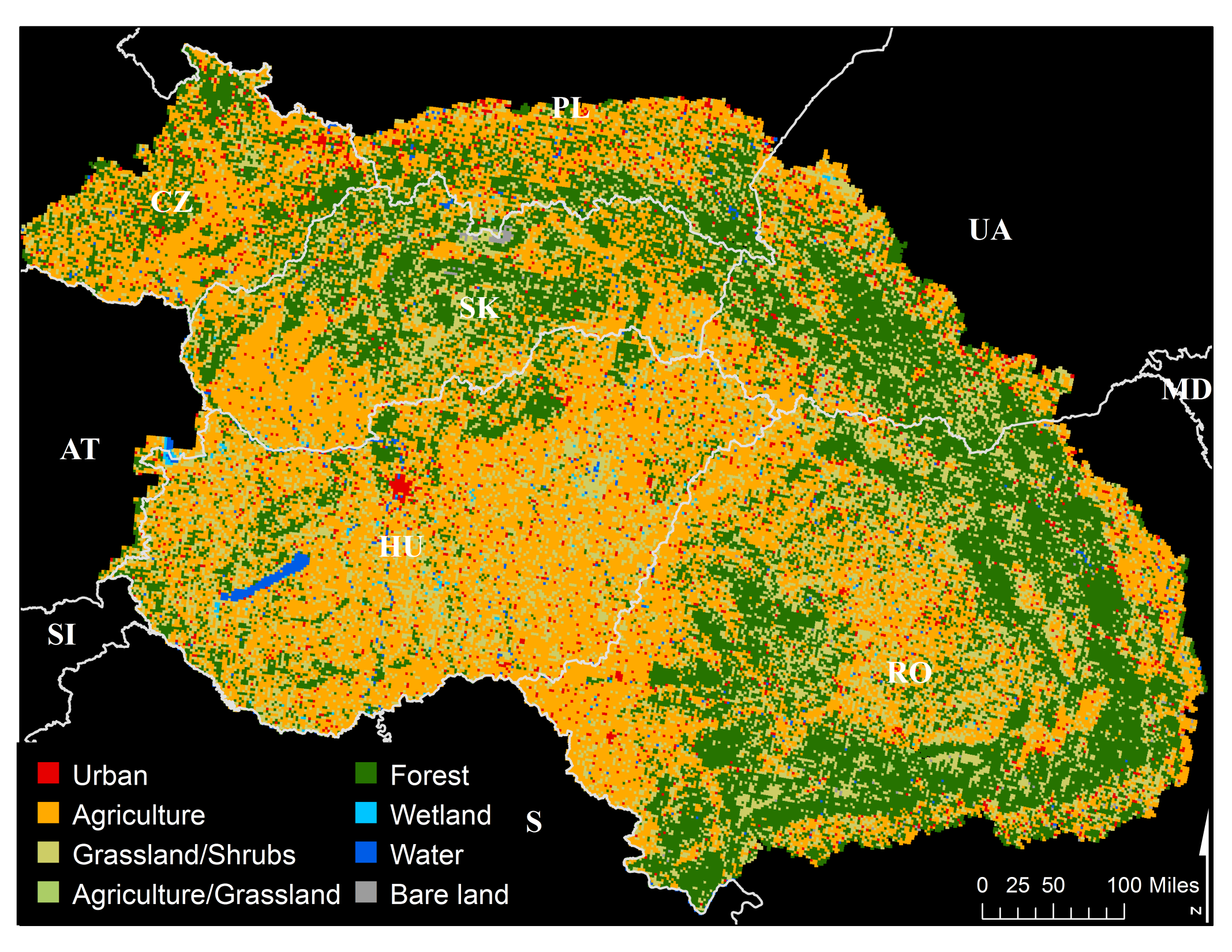 1960
Munteanu et al., in review
Legacies
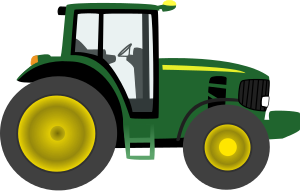 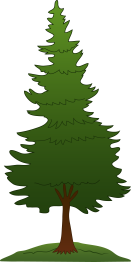 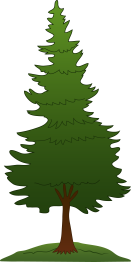 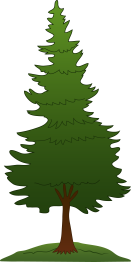 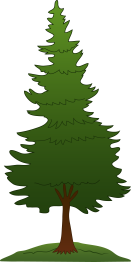 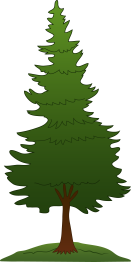 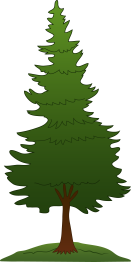 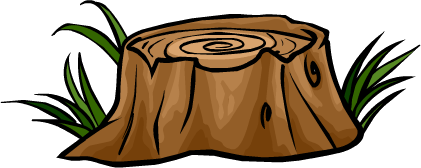 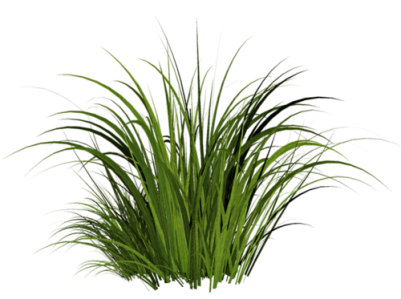 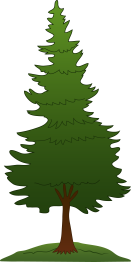 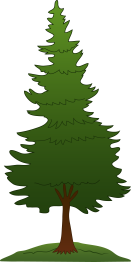 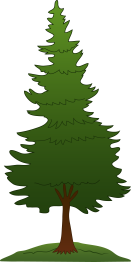 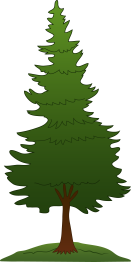 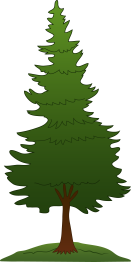 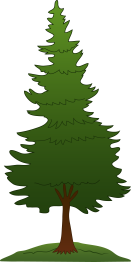 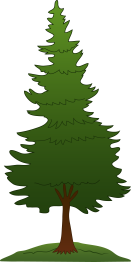 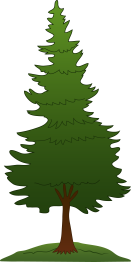 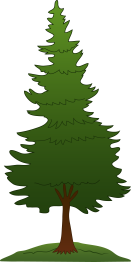 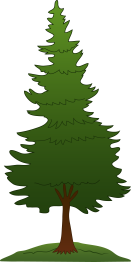 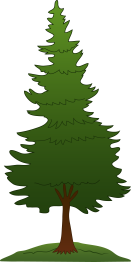 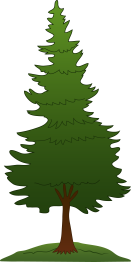 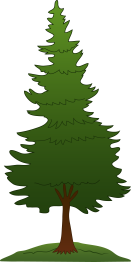 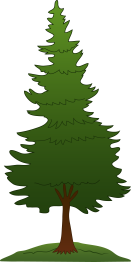 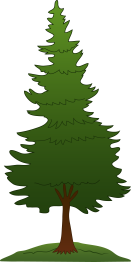 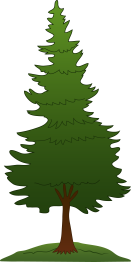 2005
1960
1860
1985
Munteanu et al., in review
Legacies
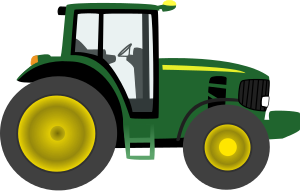 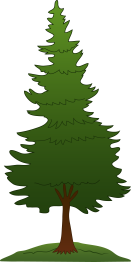 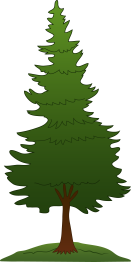 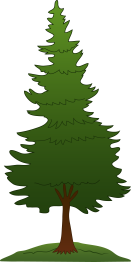 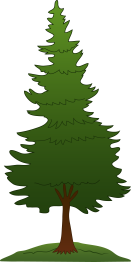 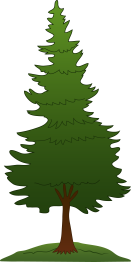 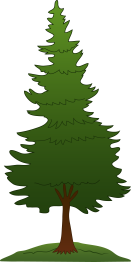 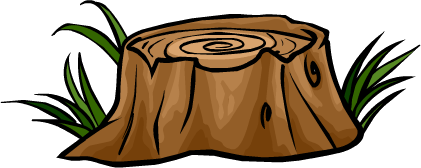 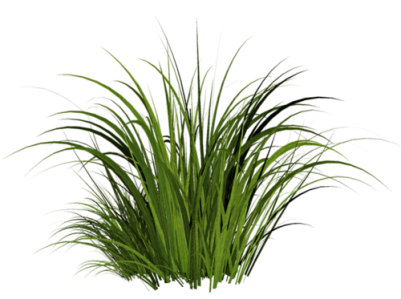 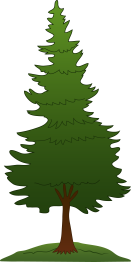 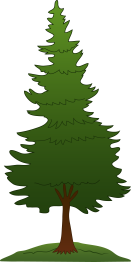 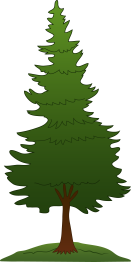 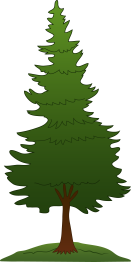 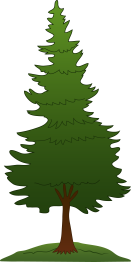 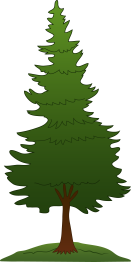 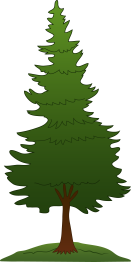 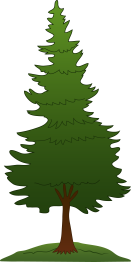 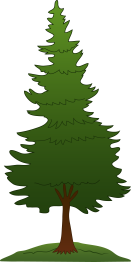 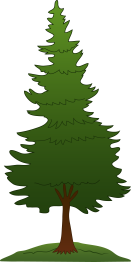 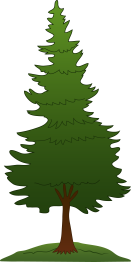 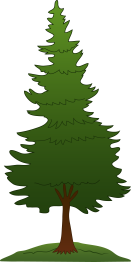 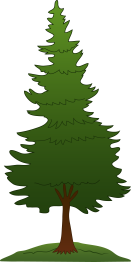 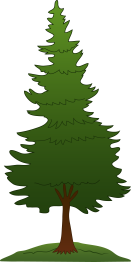 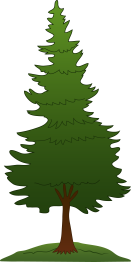 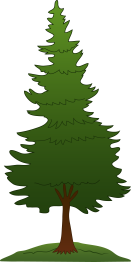 2005
1960
1860
1985
Munteanu et al., in review
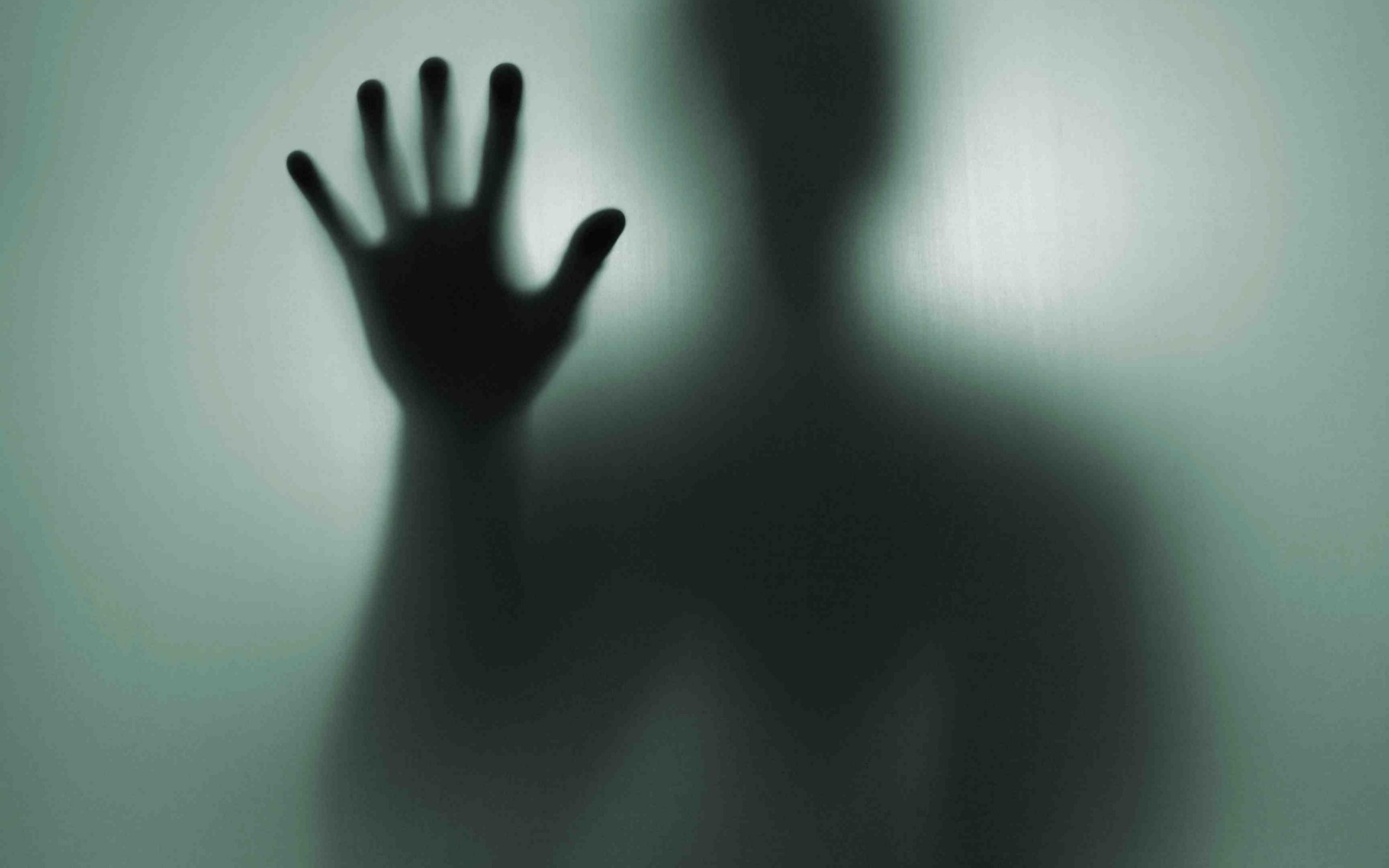 Legacies
Protected areas
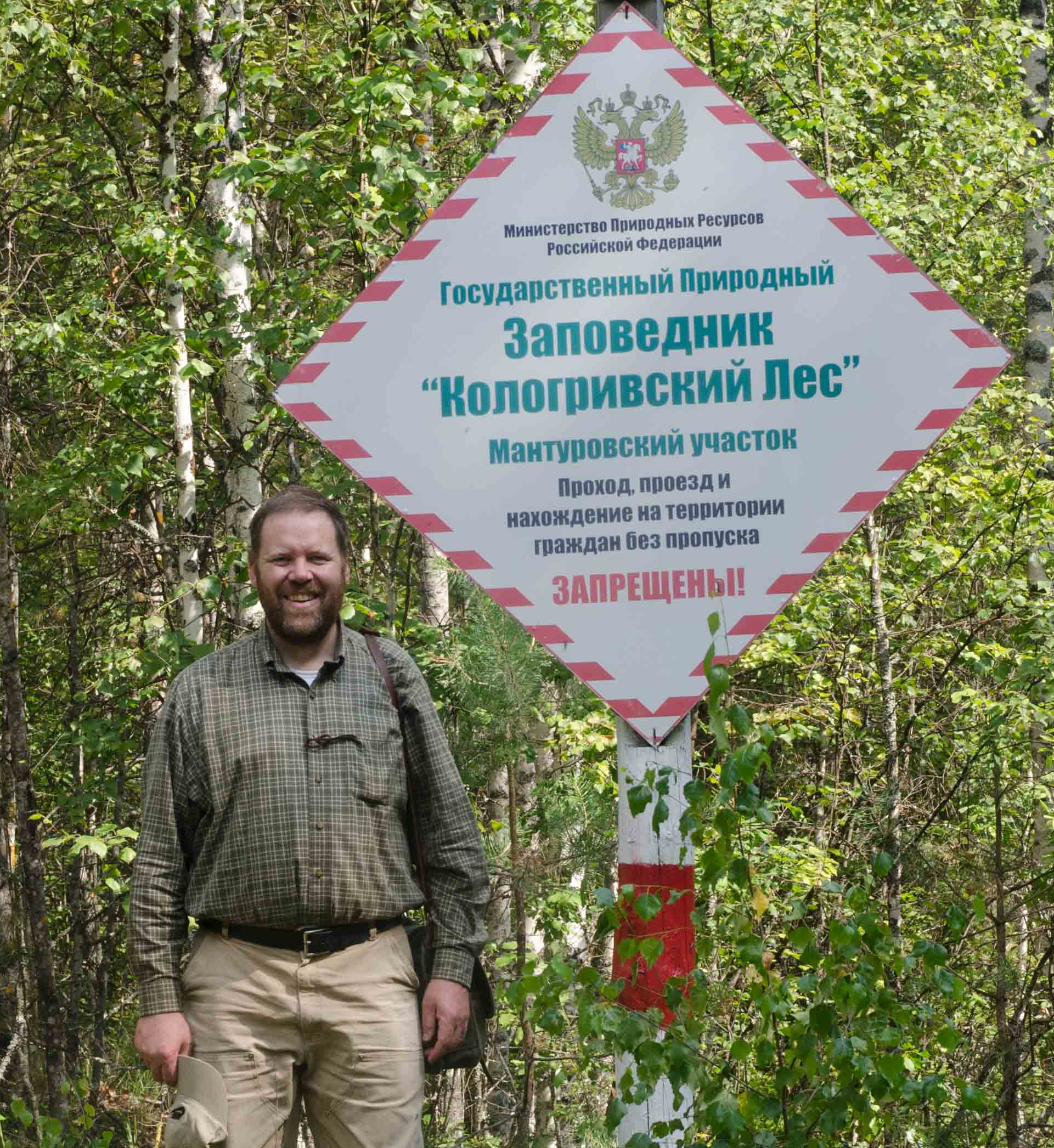 Protected areas
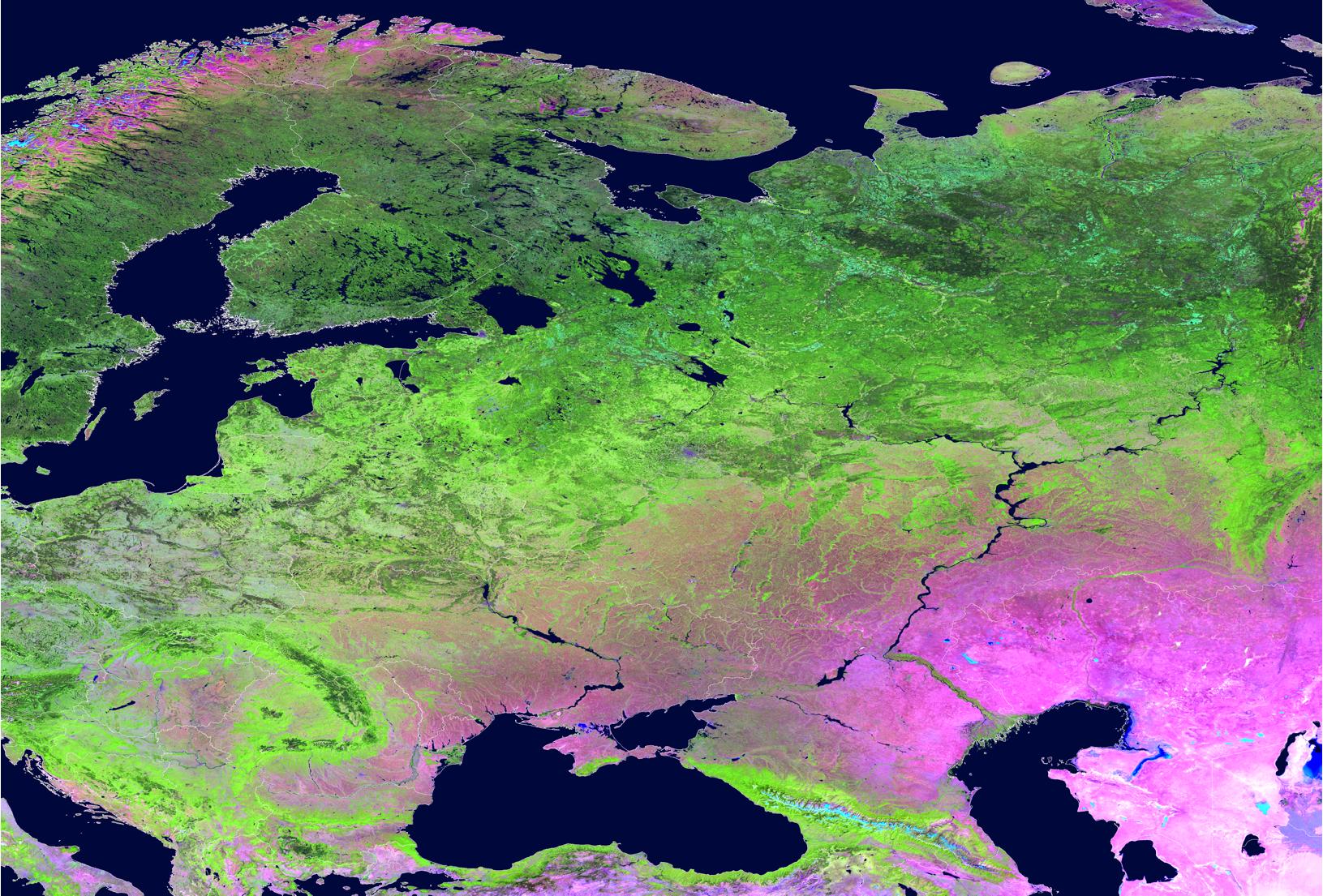 Protected areas
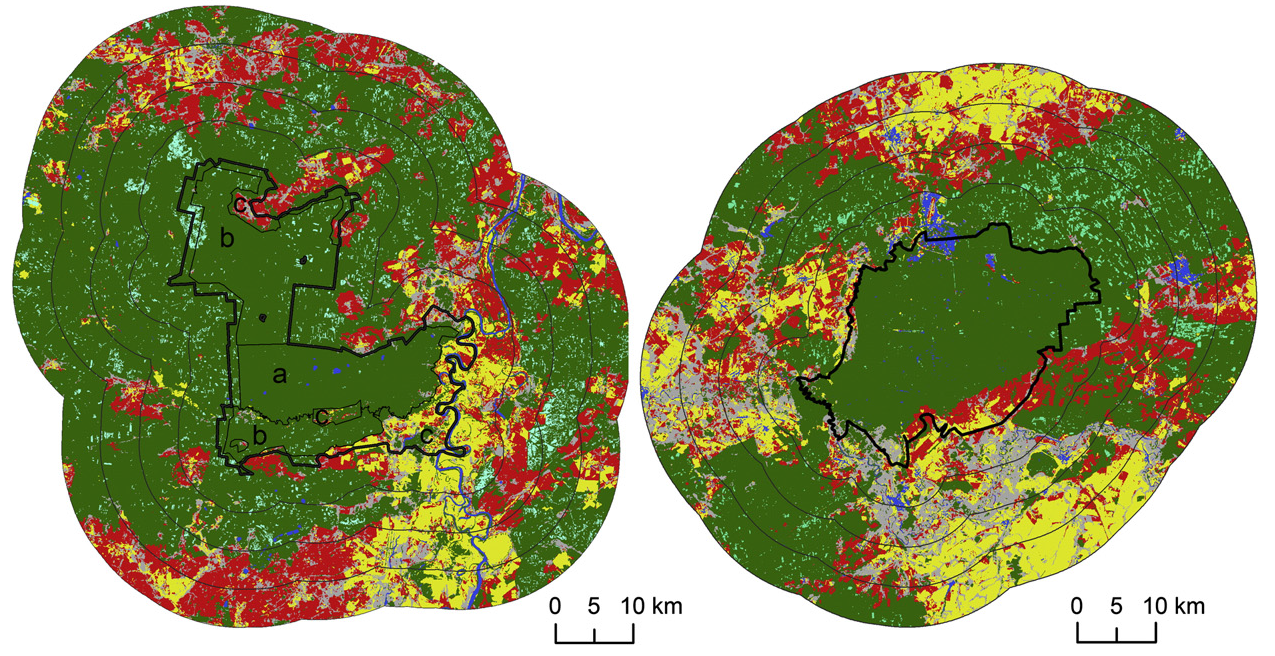 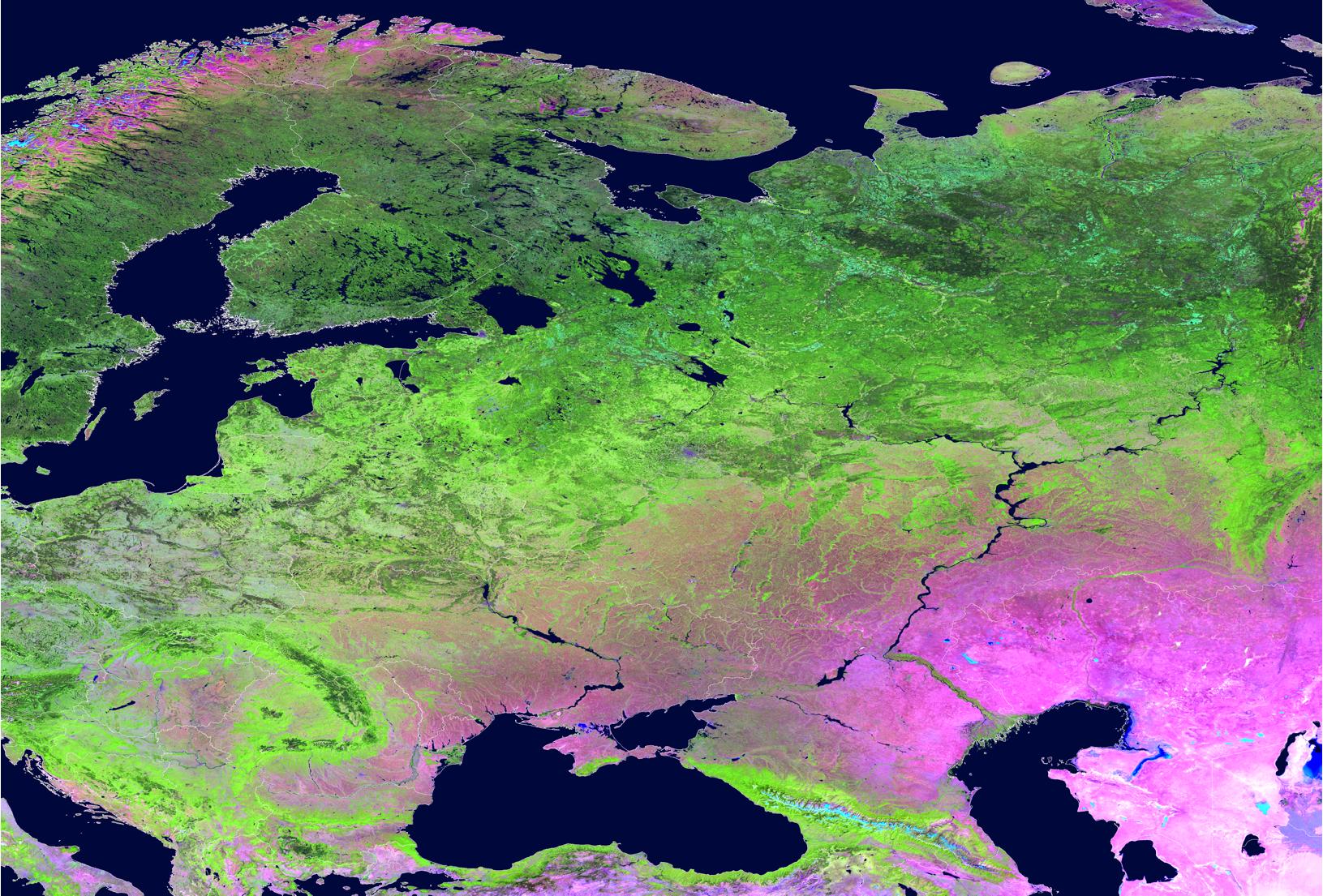 Sieber et al., 2013
Protected areas
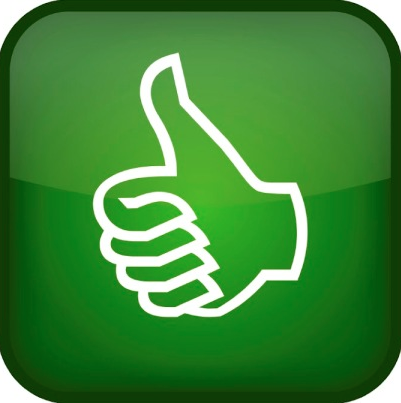 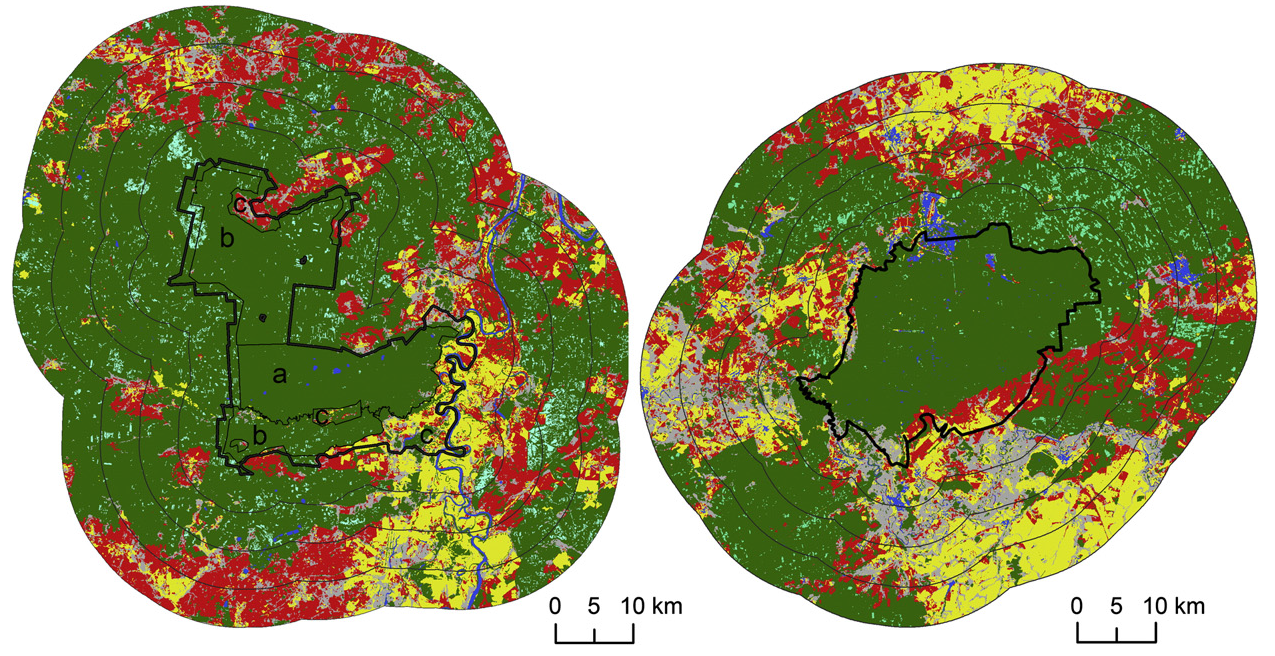 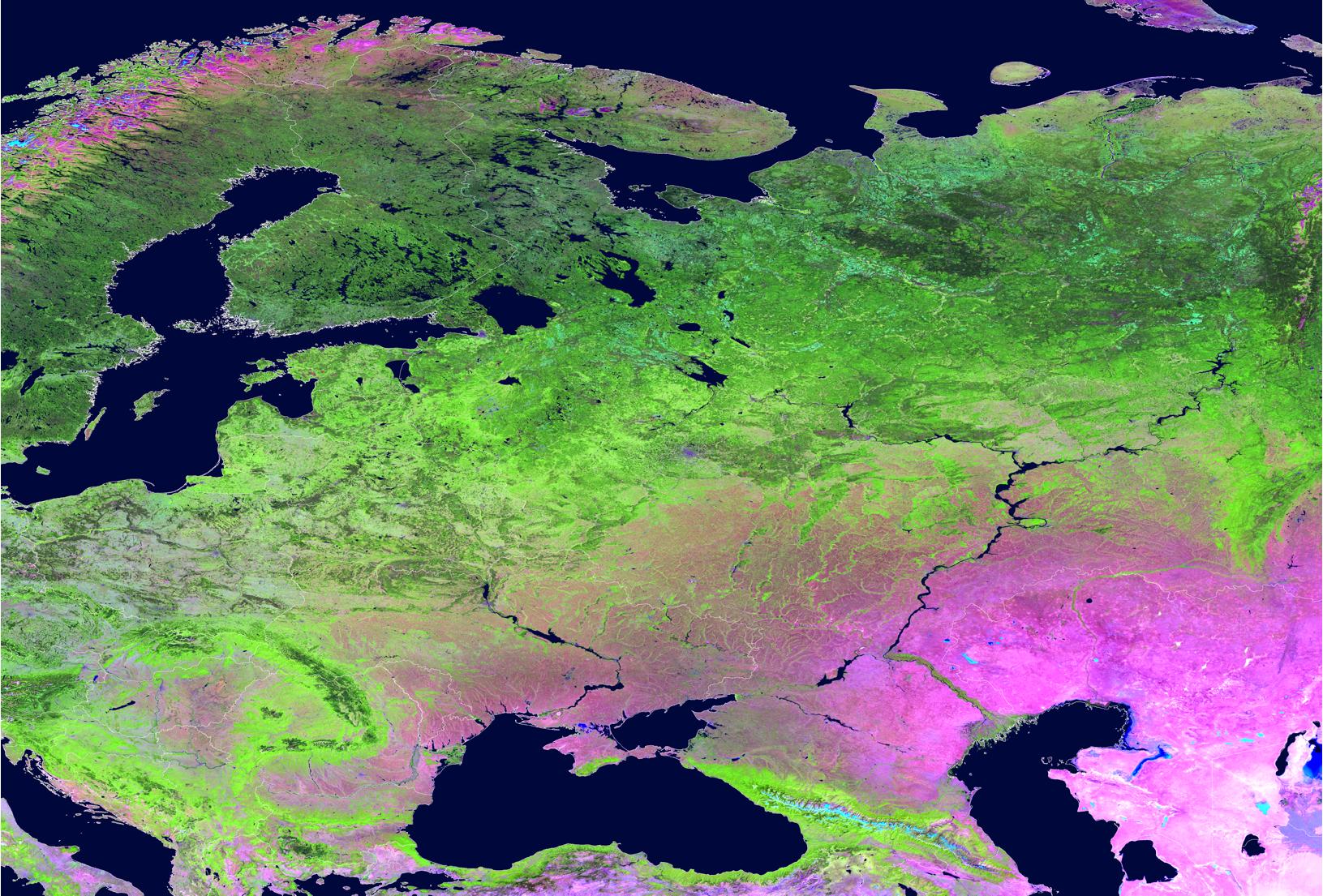 Sieber et al., 2013
Protected areas
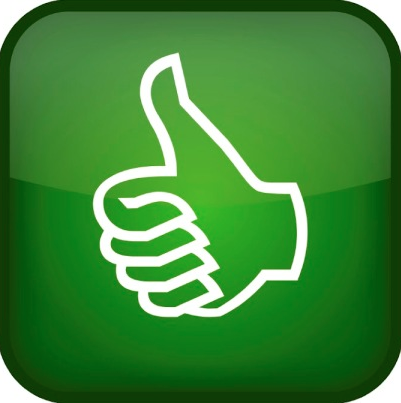 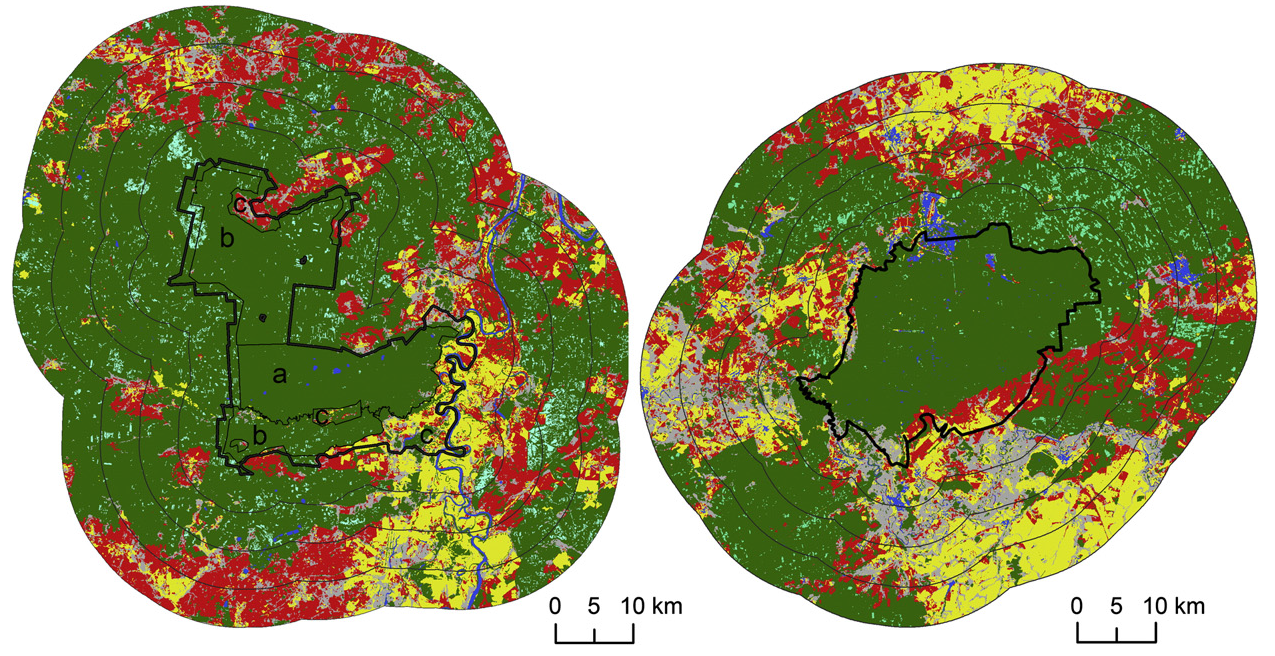 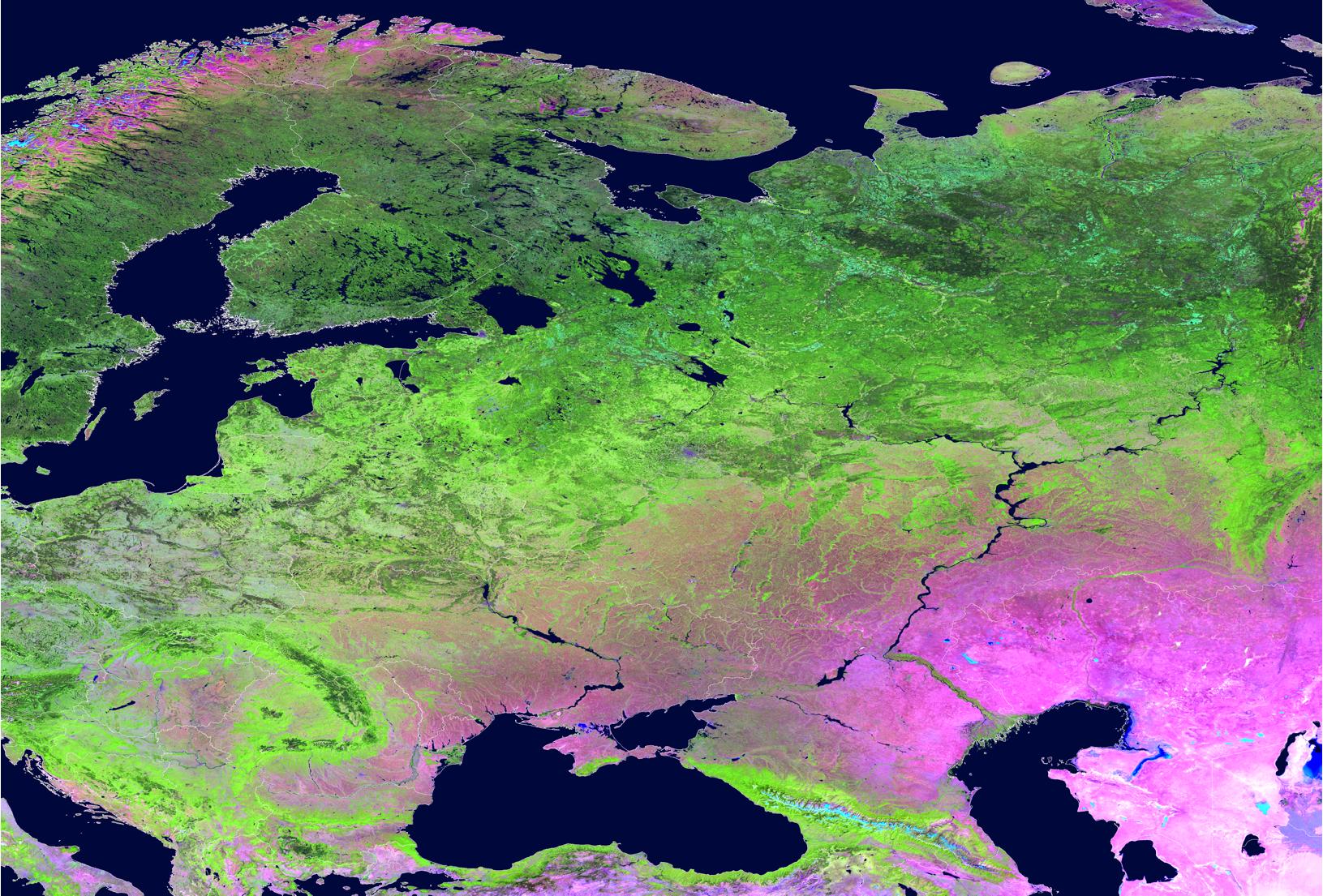 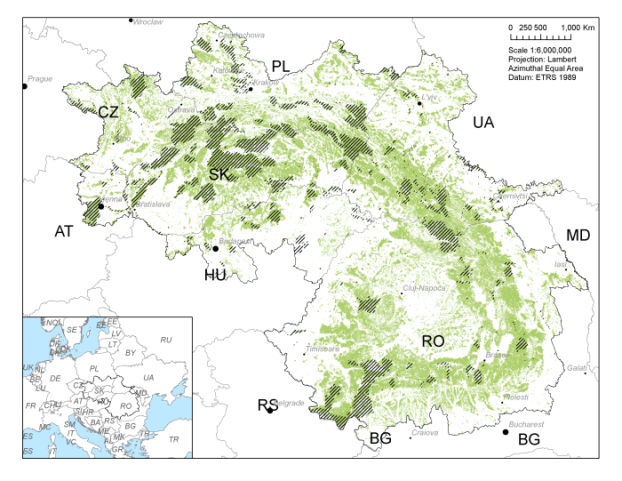 Butsic et al.
Protected areas
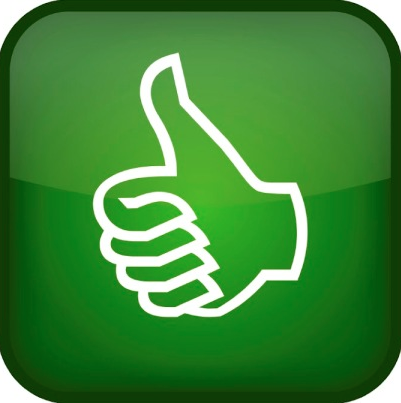 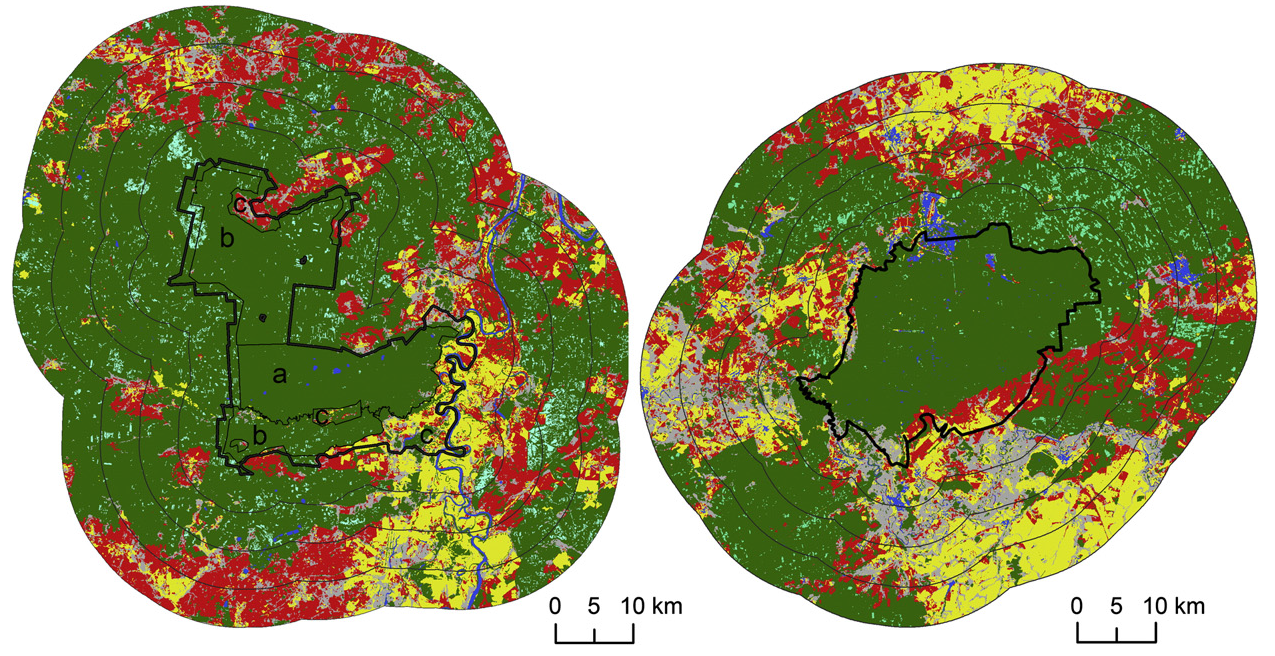 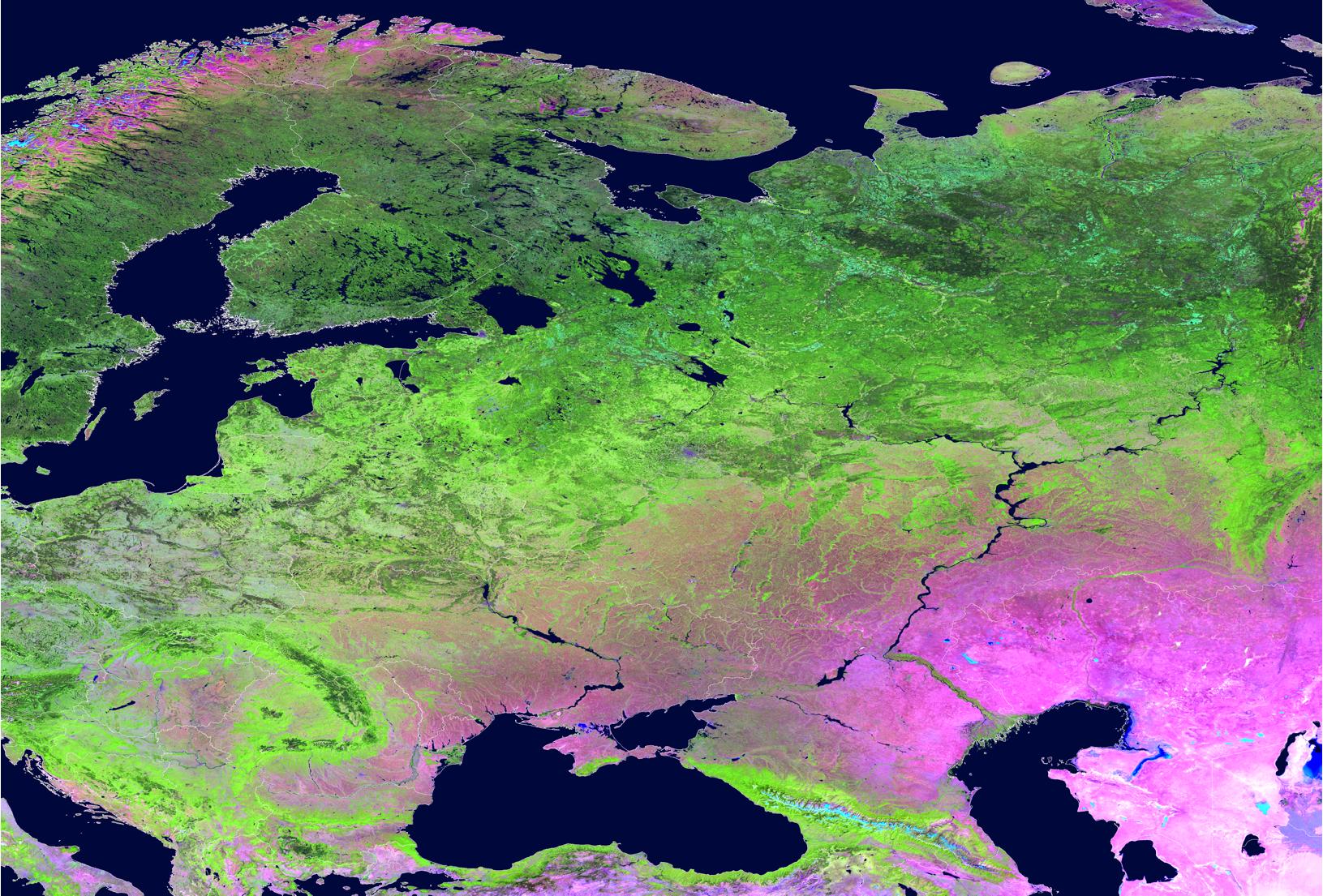 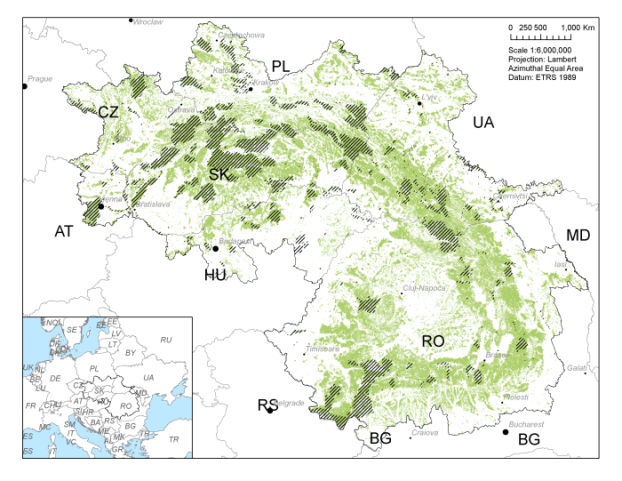 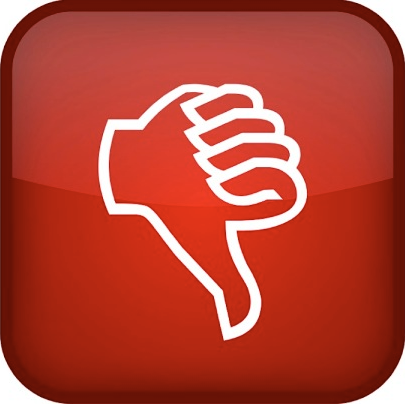 Butsic et al.
Protected areas
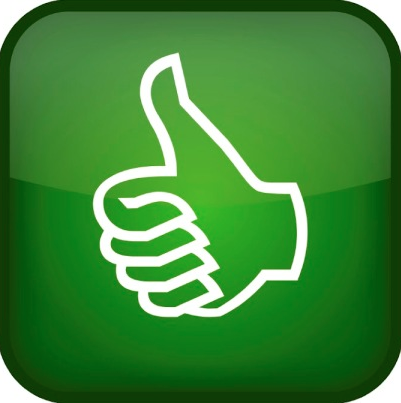 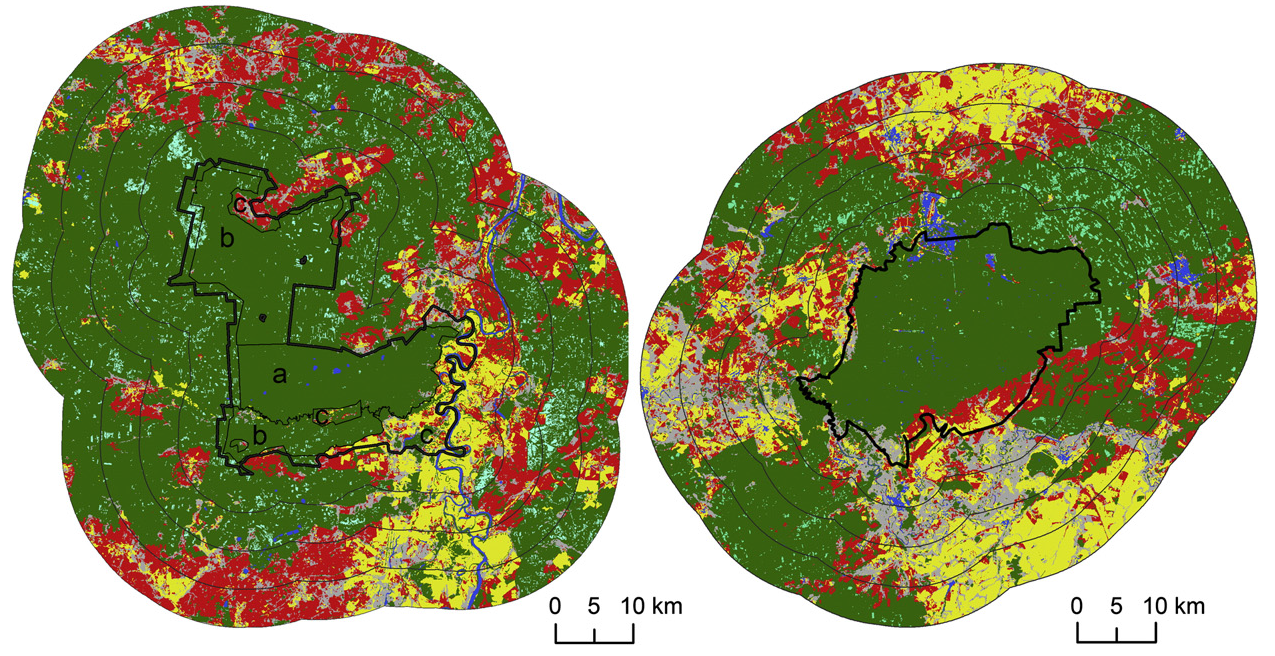 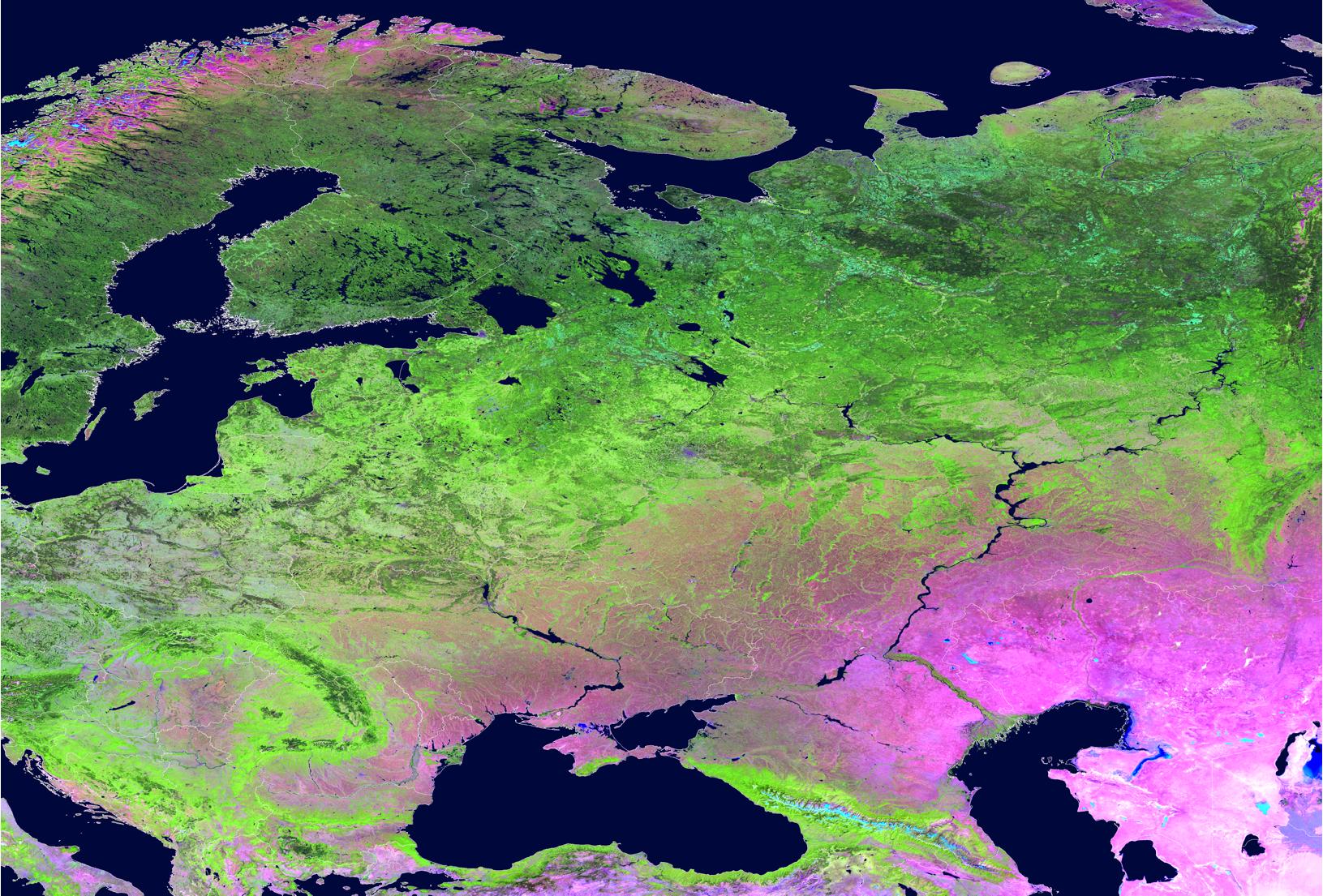 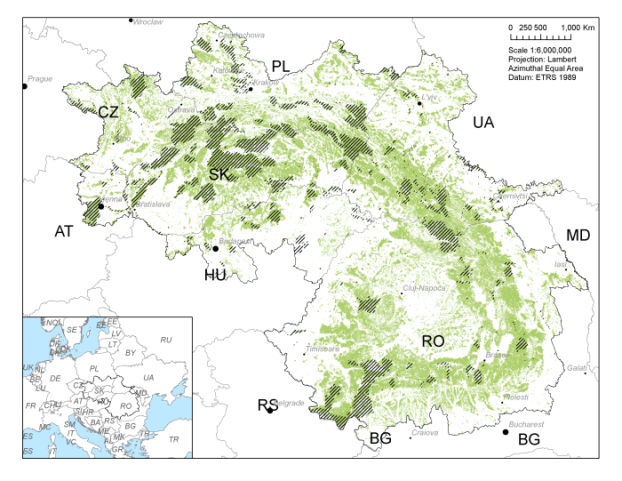 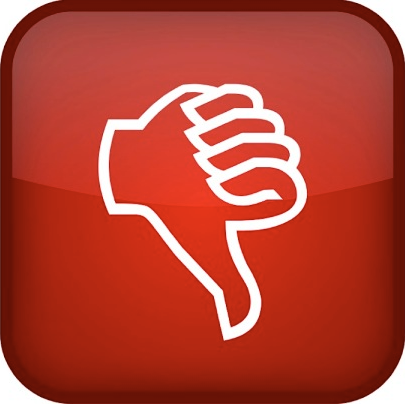 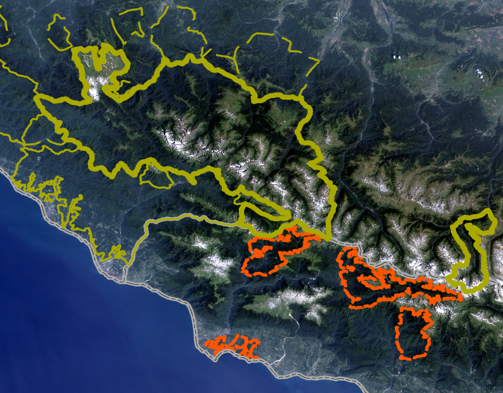 Bragina et al., 2015
Protected areas
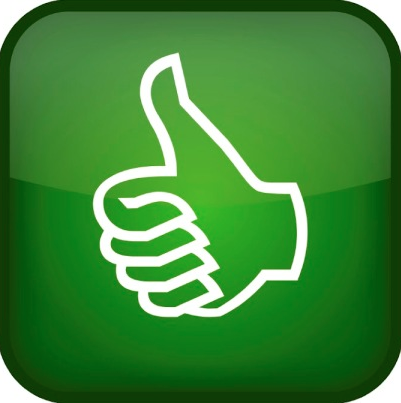 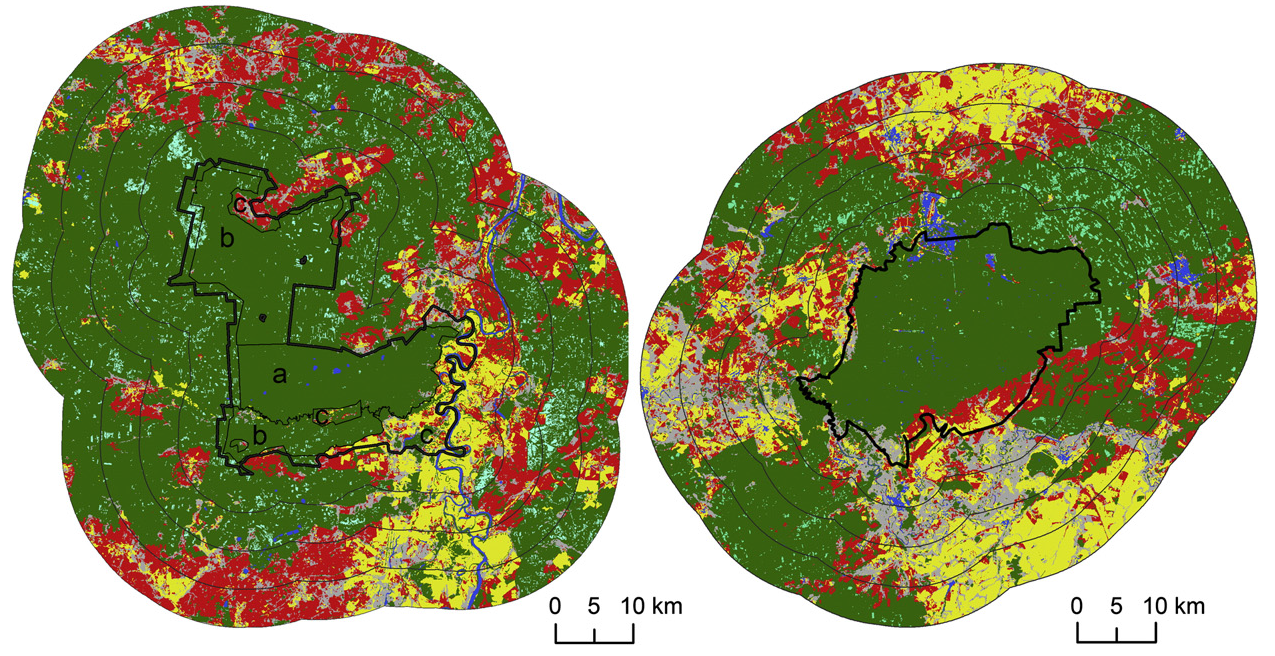 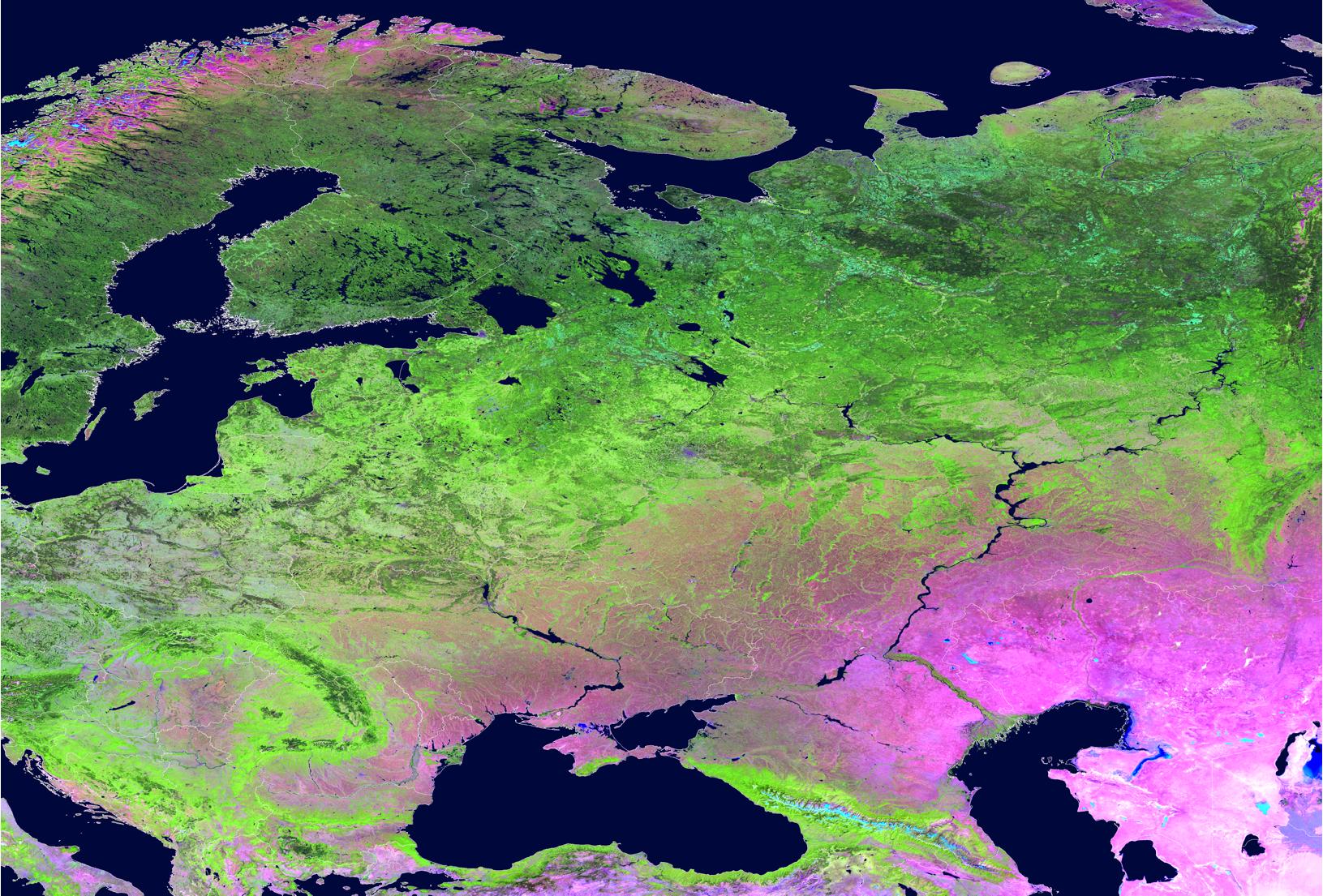 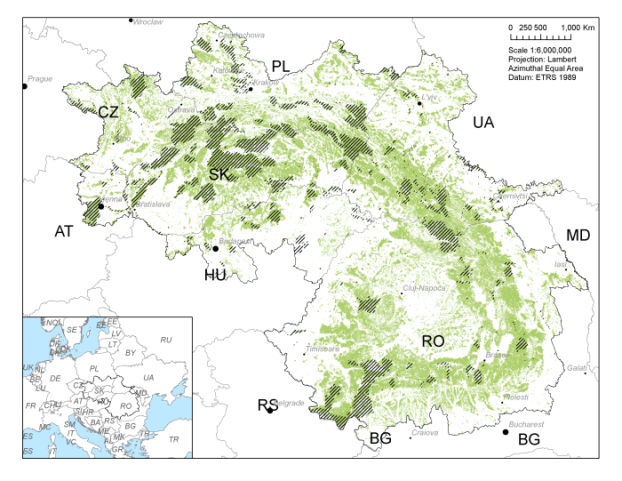 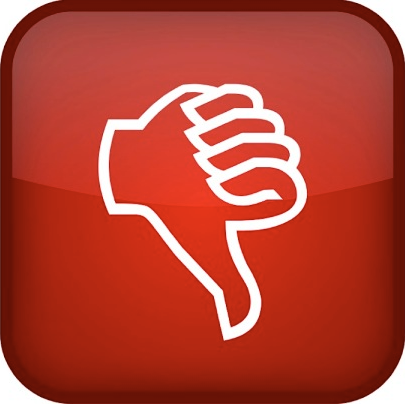 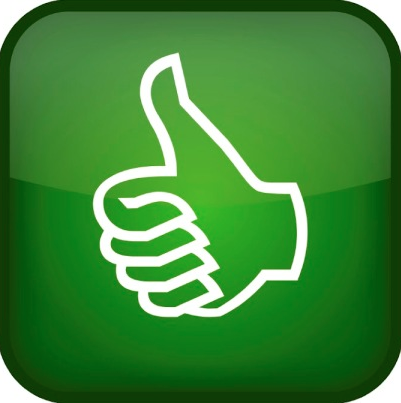 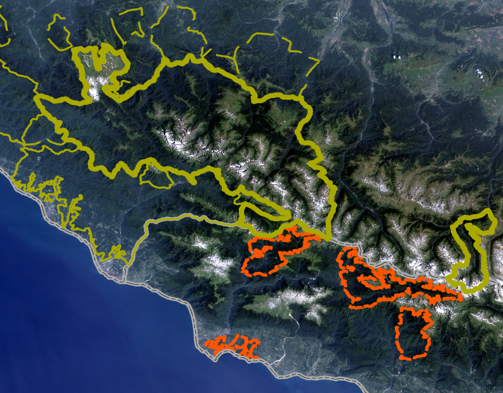 Bragina et al., 2015
Wildlife
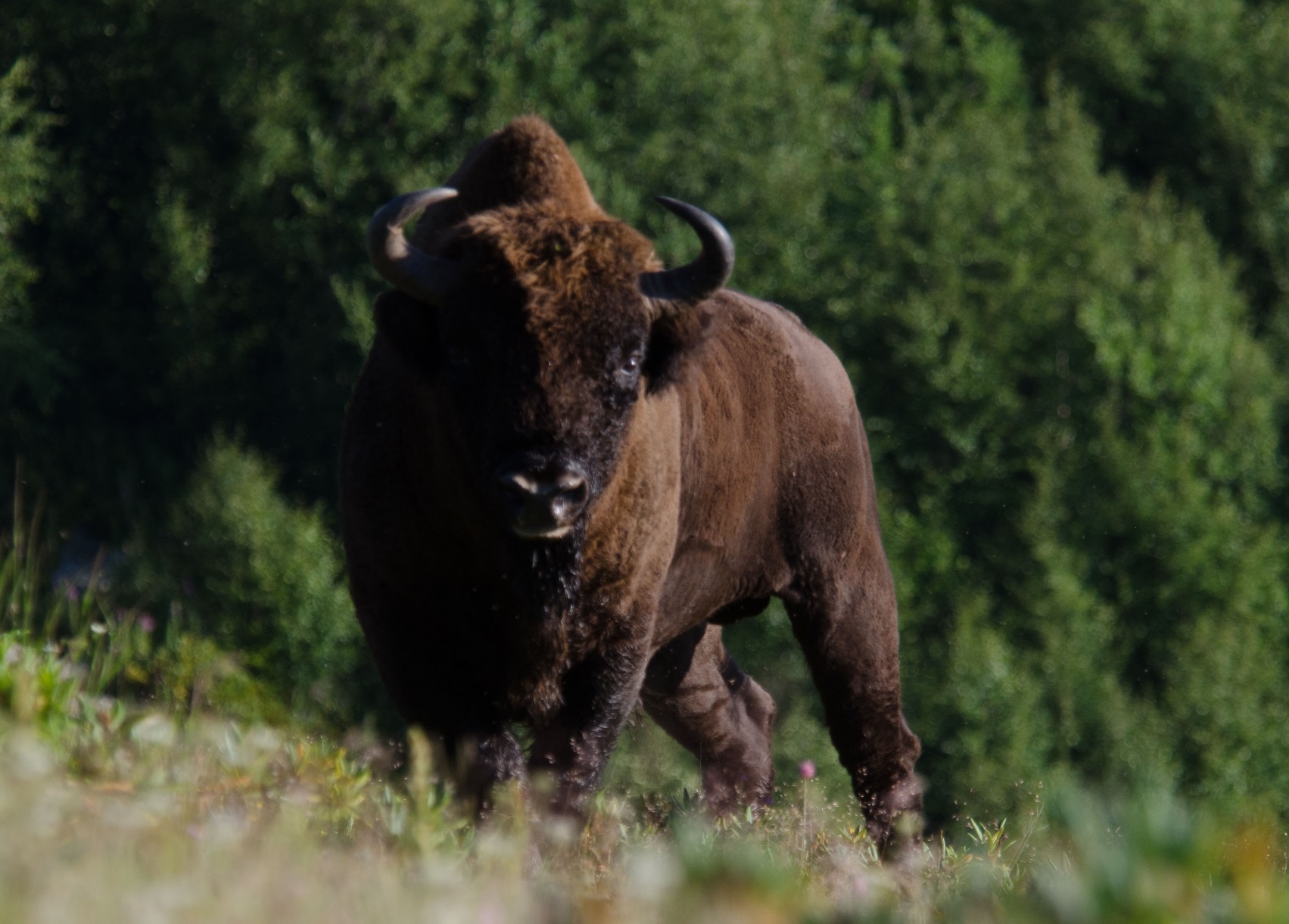 Wildlife Habitat
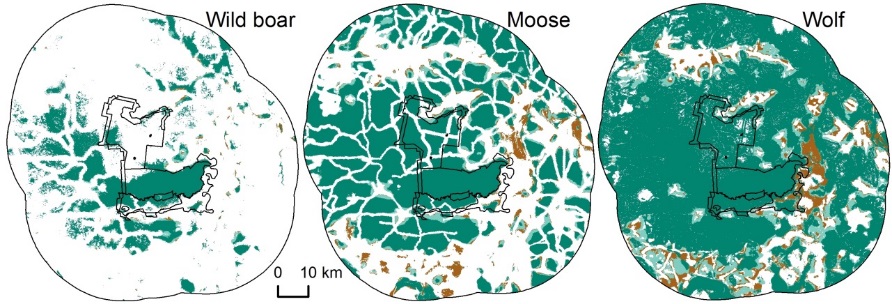 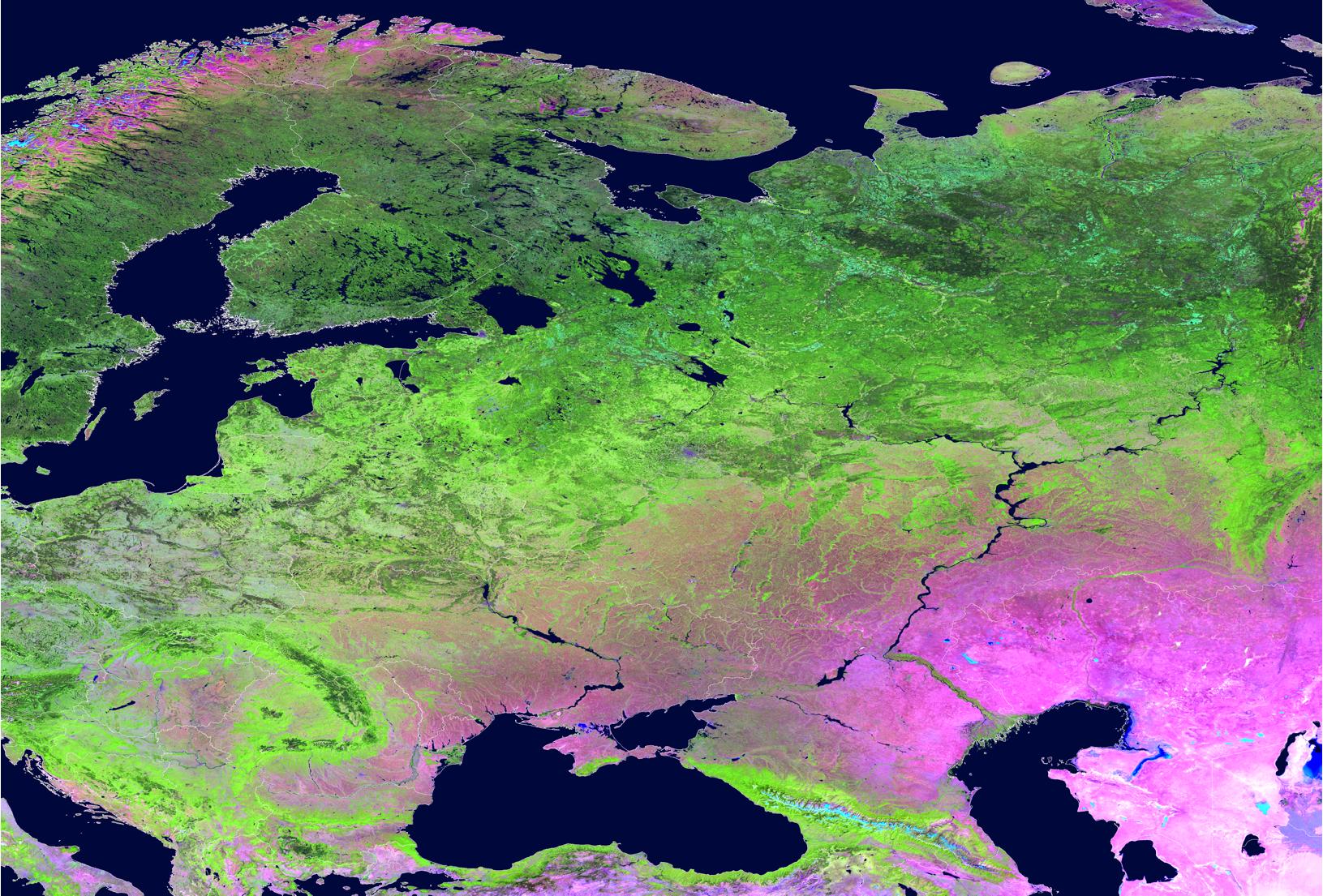 Sieber et al., in press
Wildlife Habitat
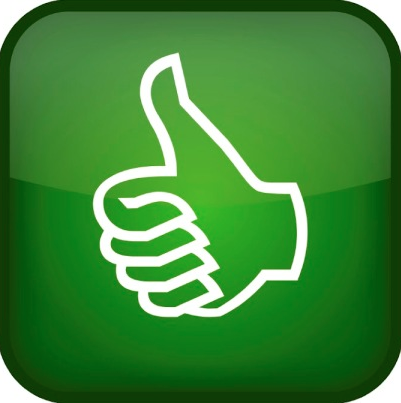 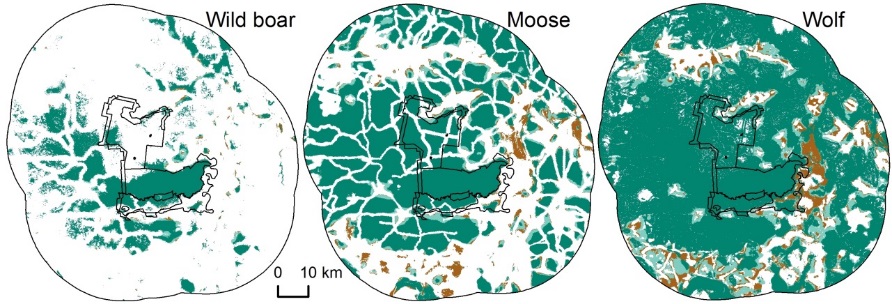 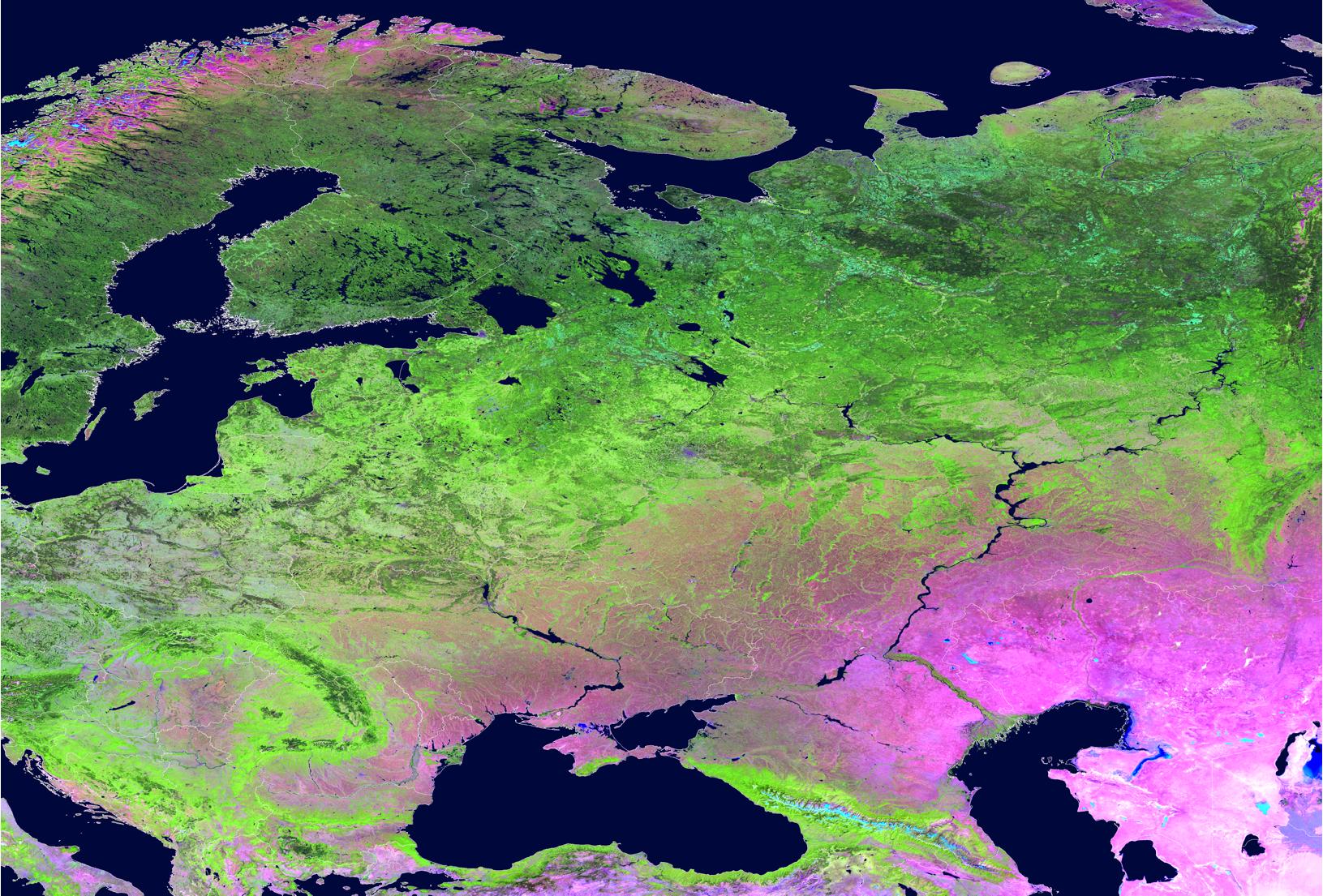 Sieber et al., in press
Wildlife Habitat
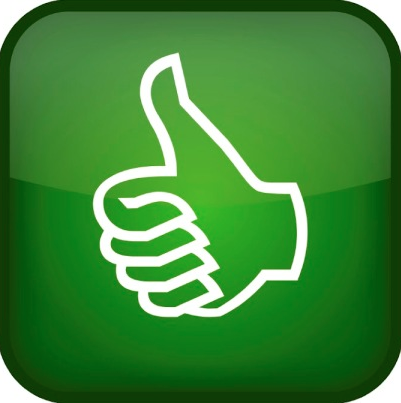 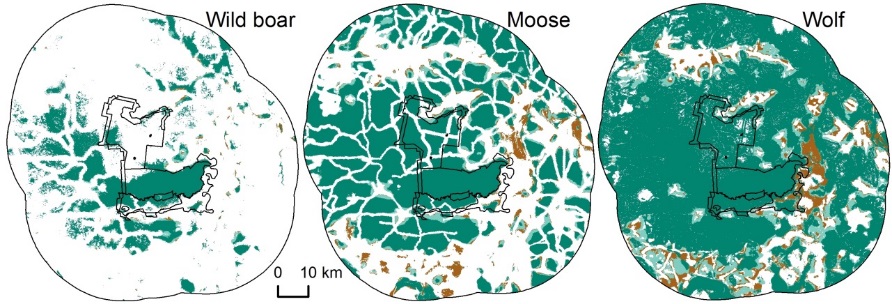 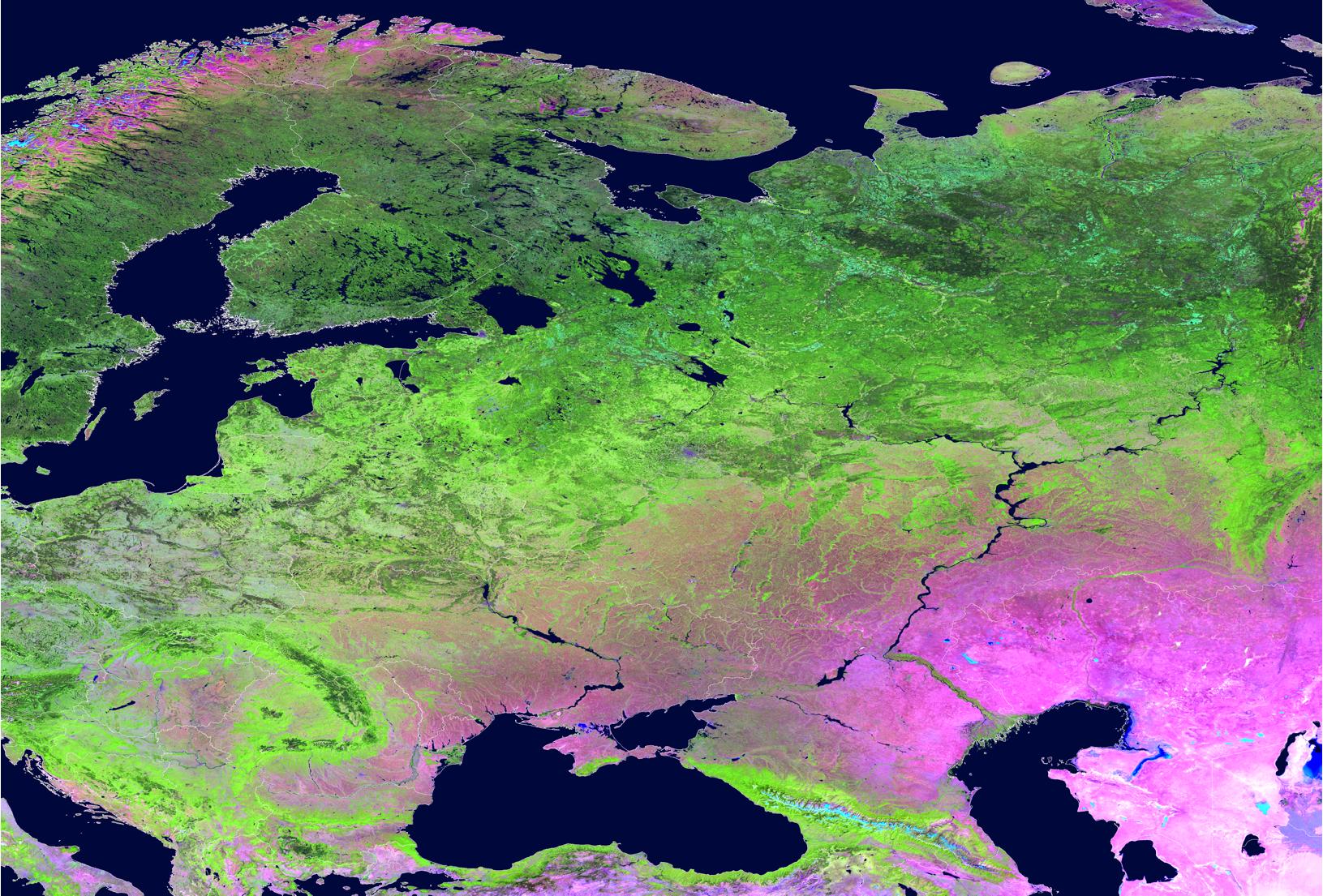 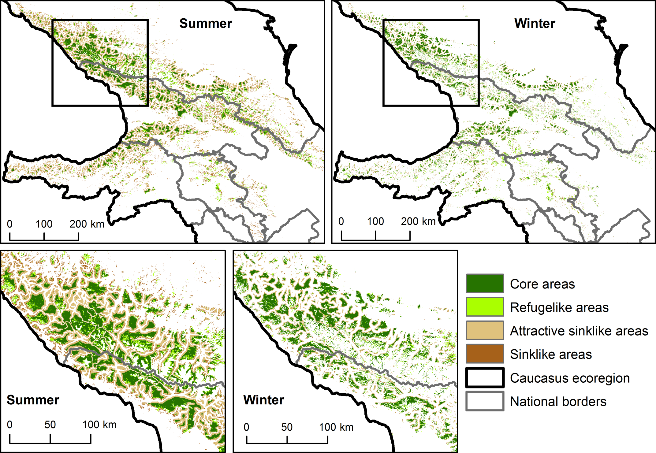 Bleyhl et al., in press
Wildlife Habitat
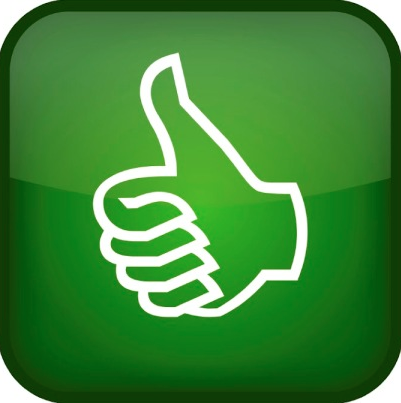 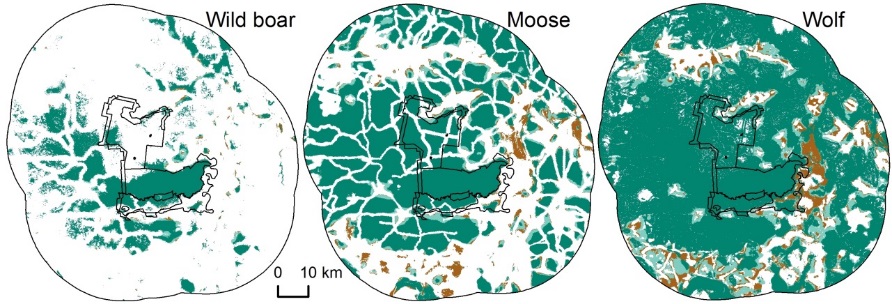 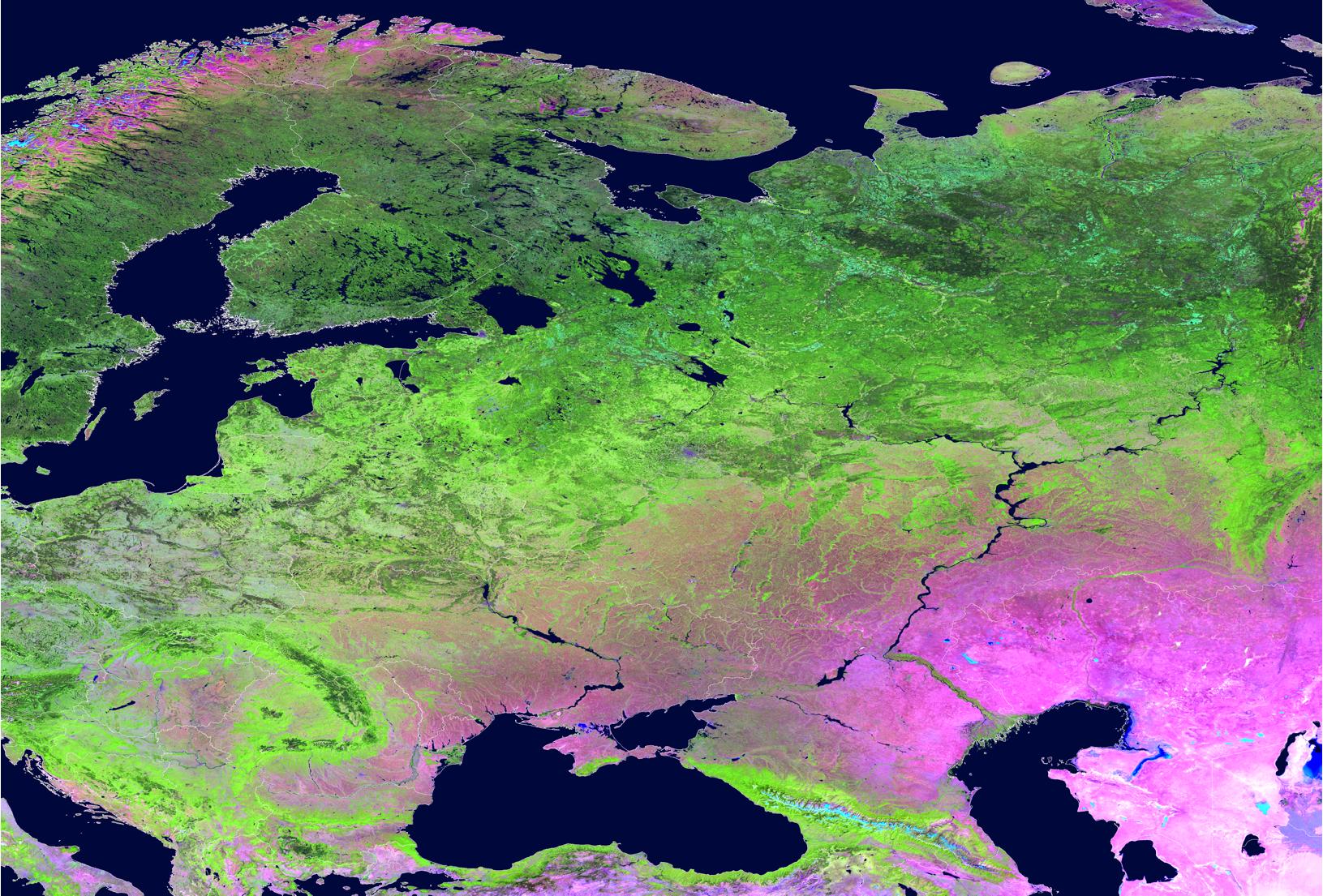 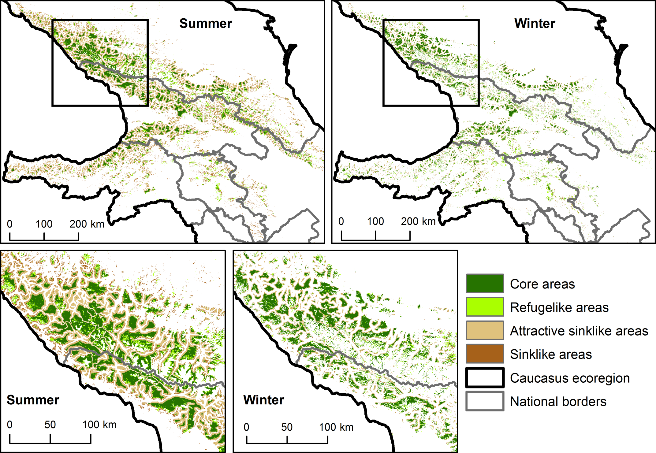 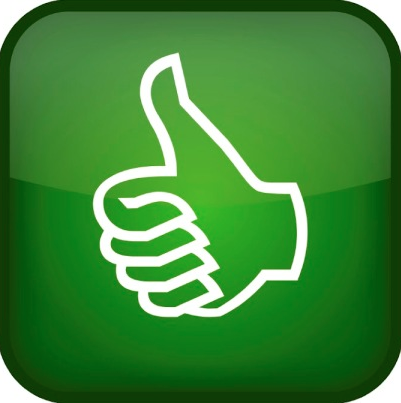 Bleyhl et al., in press
Wildlife Populations
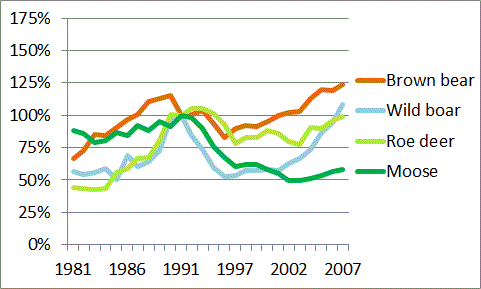 Bragina et al., 2015
Wildlife Populations
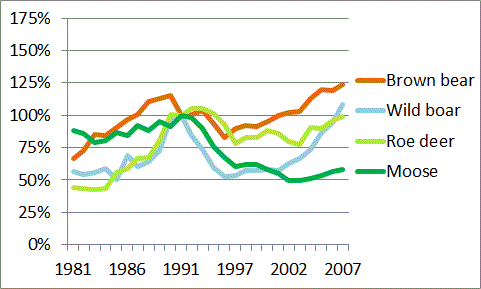 Bragina et al., 2015
Wildlife Populations
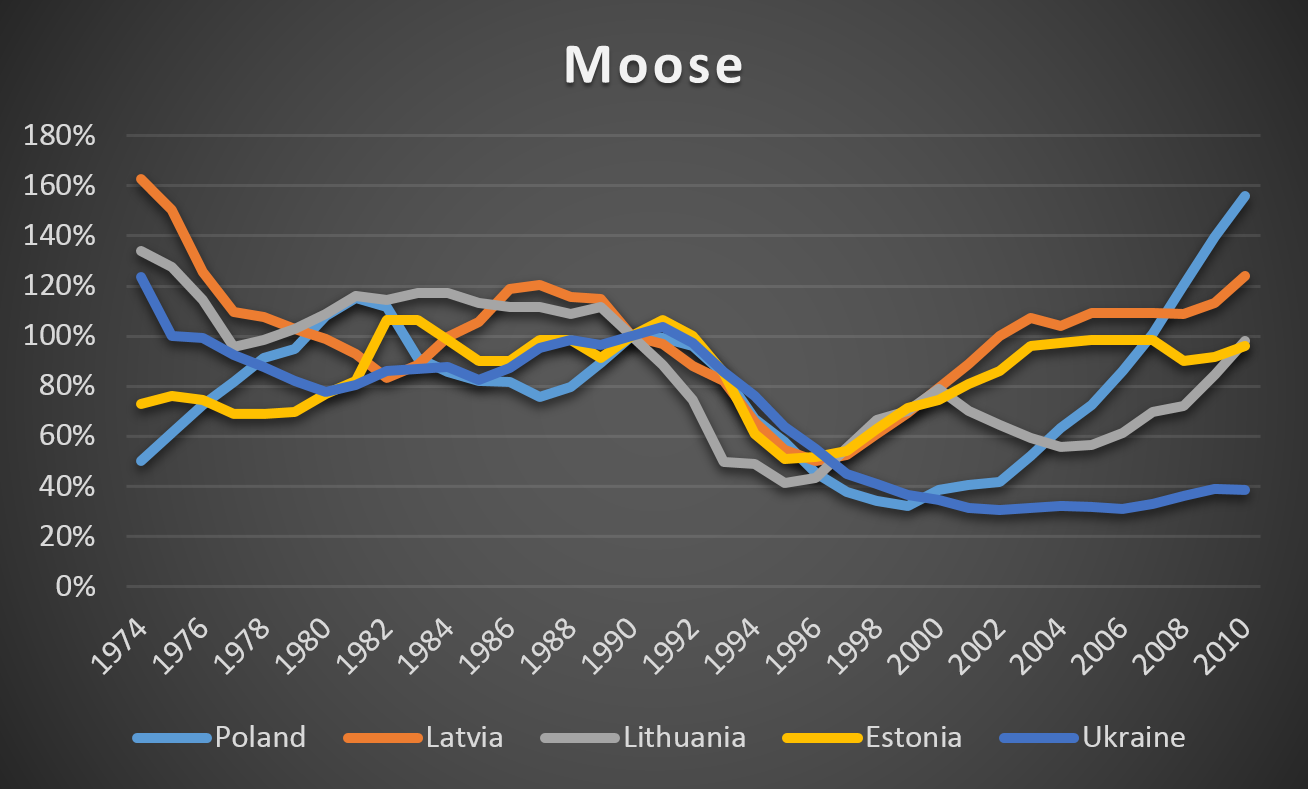 Bragina et al.
Land use
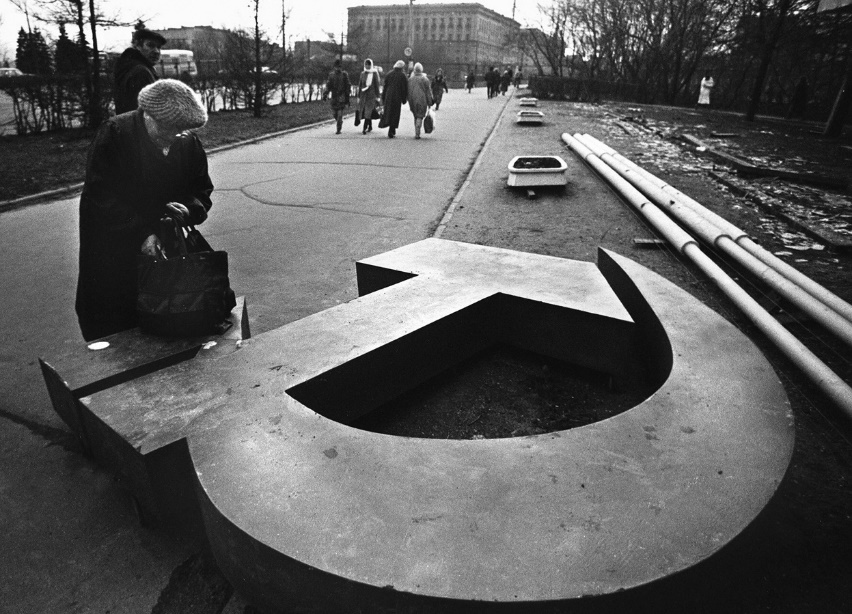 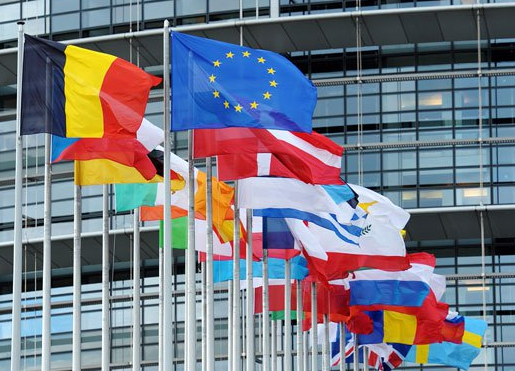 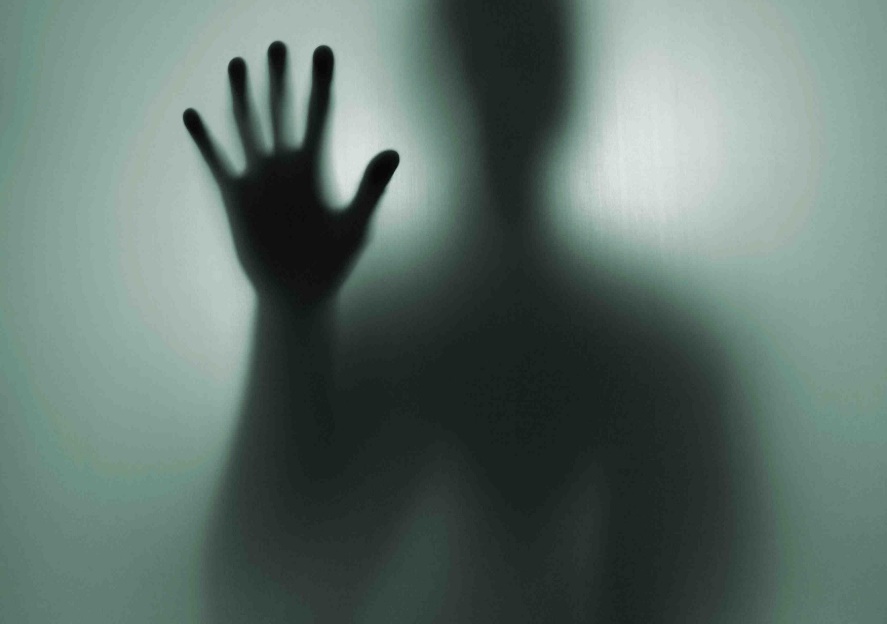 Biodiversity
People
Land use/cover
Parks
Habitat
Biodiversity
Biodiversity
People
Land use/cover
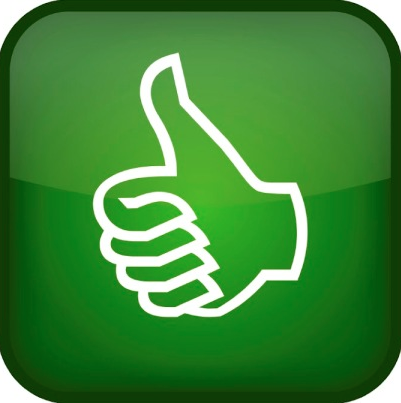 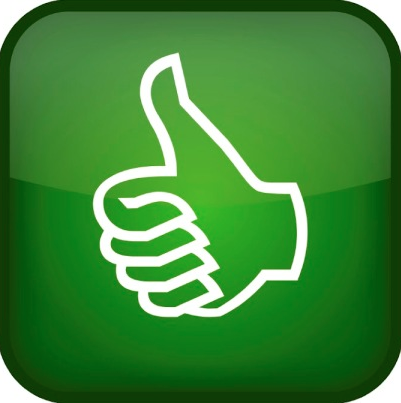 Parks
Habitat
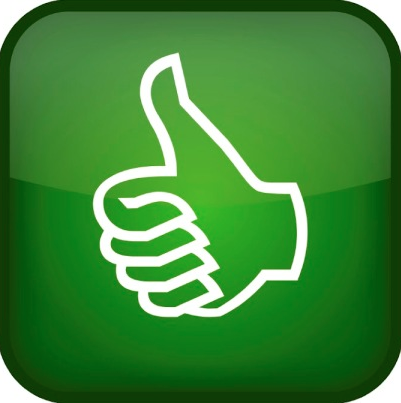 Biodiversity
Biodiversity
People
Land use/cover
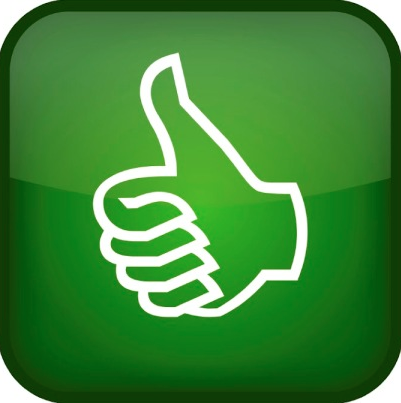 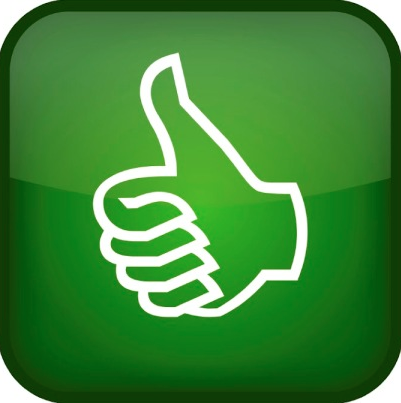 Parks
Habitat
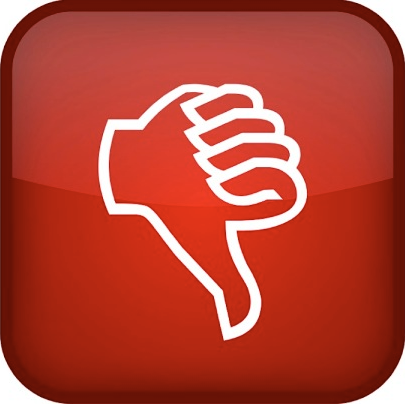 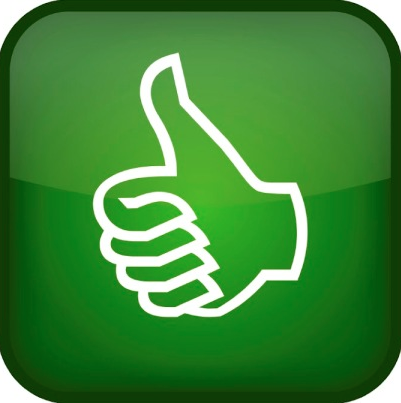 Biodiversity
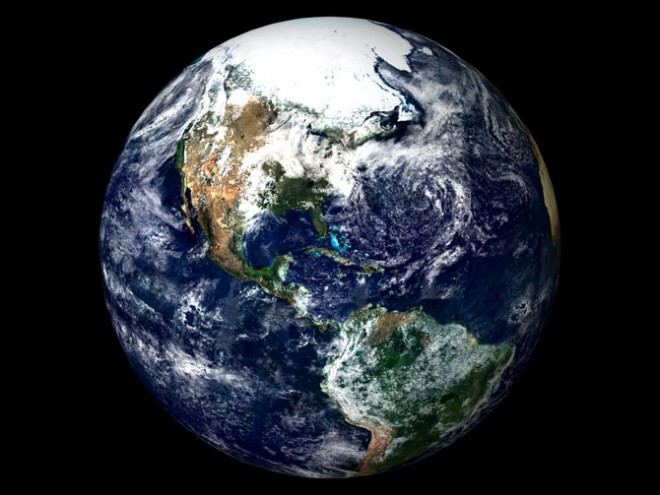 Remote
Sensing
Bio-
diversity
LCLUC
Key measurements
MODIS products           at Landsat resolution
Vegetation structure
Key questions
People as drivers of the            earth system
Adaptation
Rare events
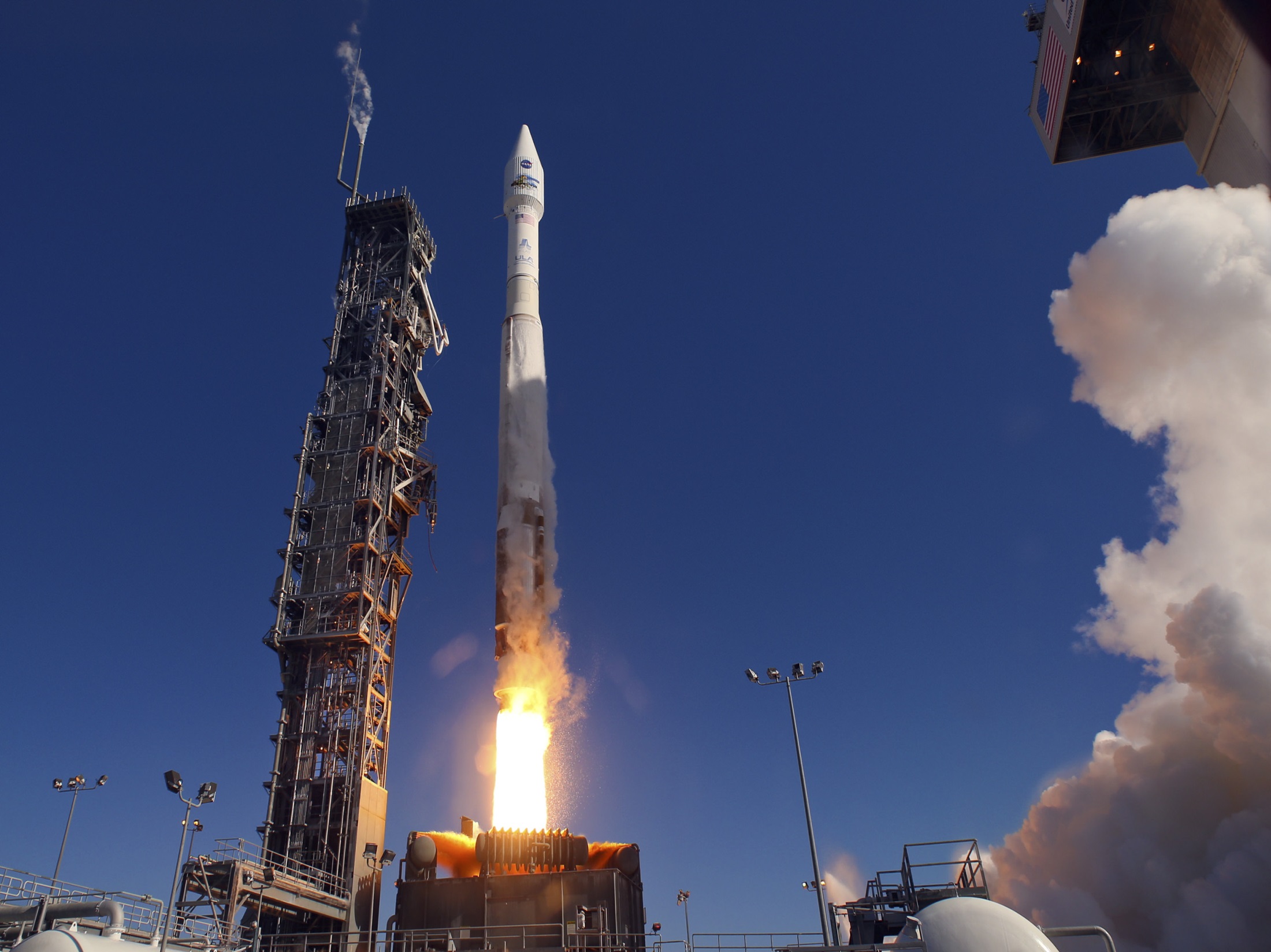 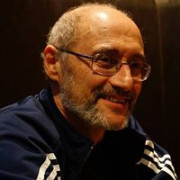 Thank you!
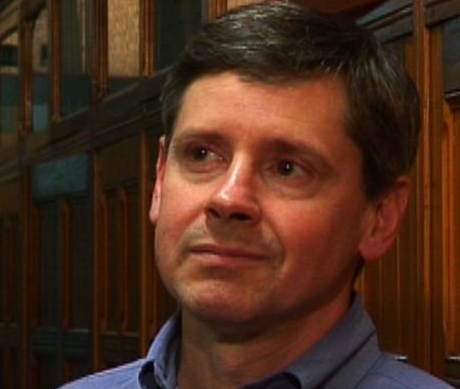 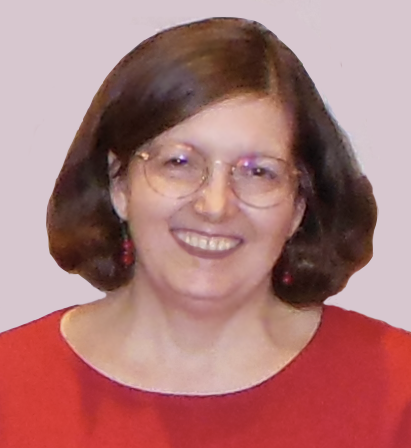